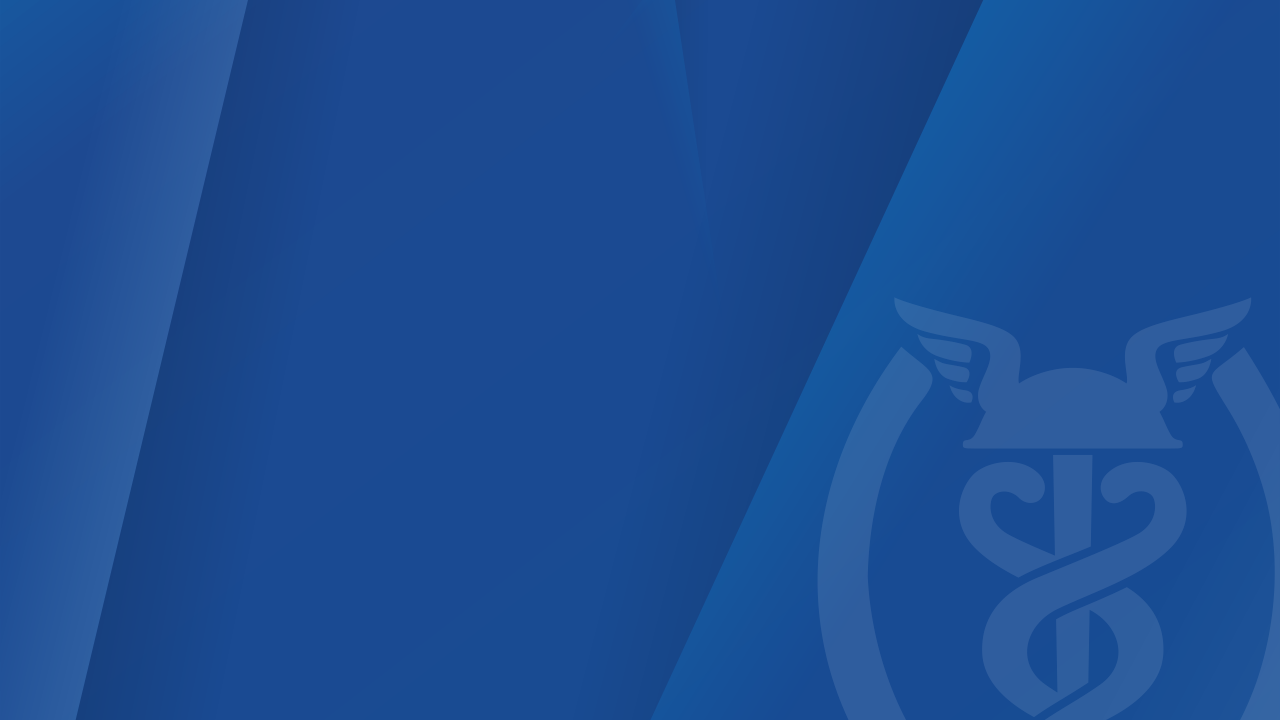 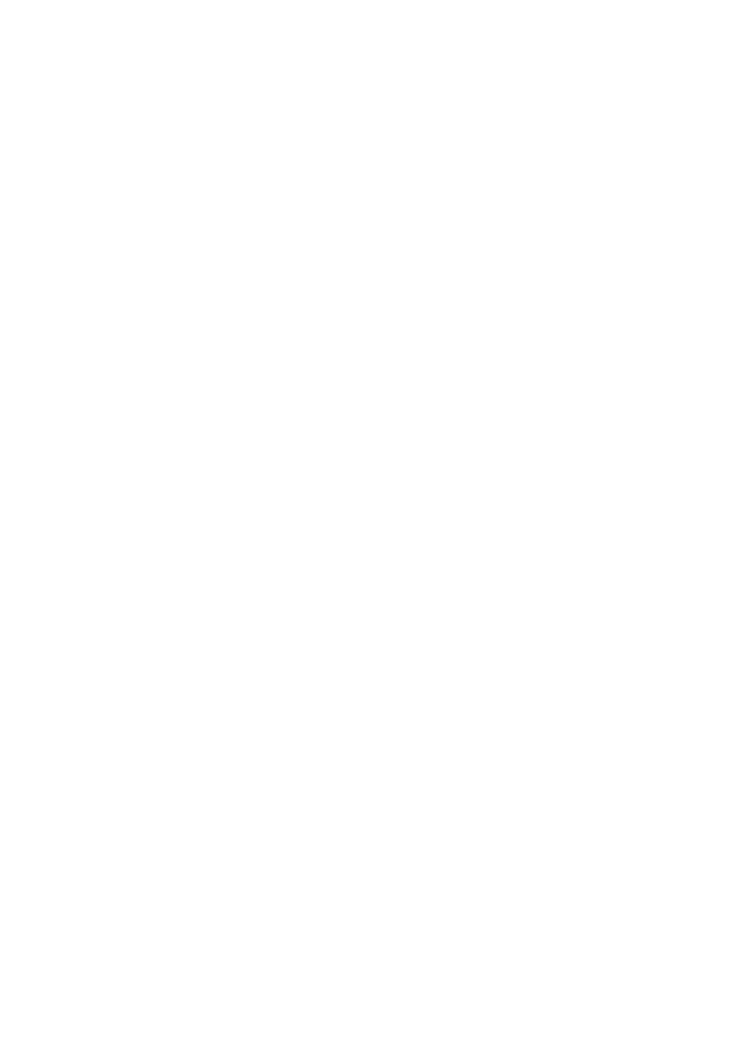 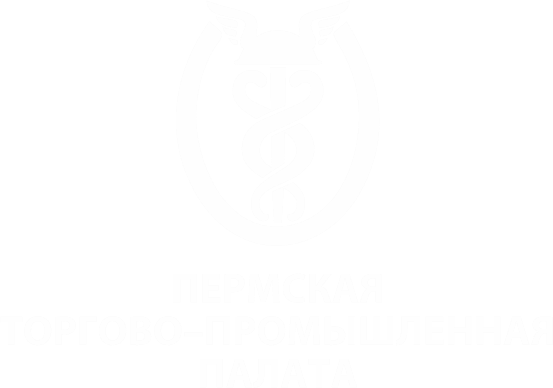 Проект 
«Здоровье в промышленном городе»
Белов Вячеслав Артурович, президент  Пермской ТПП
10 ноября 2023
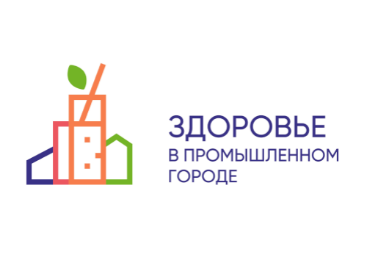 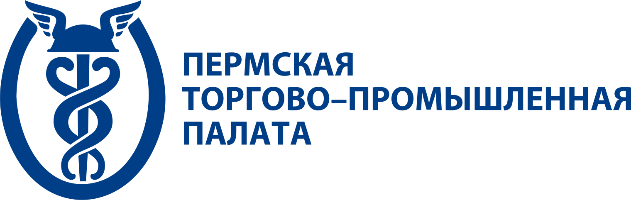 ПРОБЛЕМА СЕГОДНЯ
УБЫЛЬ ТРУДОСПОСОБНОГО НАСЕЛЕНИЯ ПОДПИТЫВАЕТ ДЕФИЦИТ НА РЫНКЕ ТРУДА 
ТРУДОСПОСОБНОЕ НАСЕЛЕНИЕ В РОССИИ СТАРЕЕТ И СОКРАЩАЕТСЯ 
СТАРЕНИЕ ТРУДОСПОСОБНОГО НАСЕЛЕНИЯ УСКОРЯЕТСЯ, В ТРУДОСПОСОБНЫЙ ВОЗРАСТ ВСТУПАЕТ МАЛОЧИСЛЕННОЕ ПОКОЛЕНИЕ 1990-Х И НАЧАЛА 2000-Х ГОДОВ
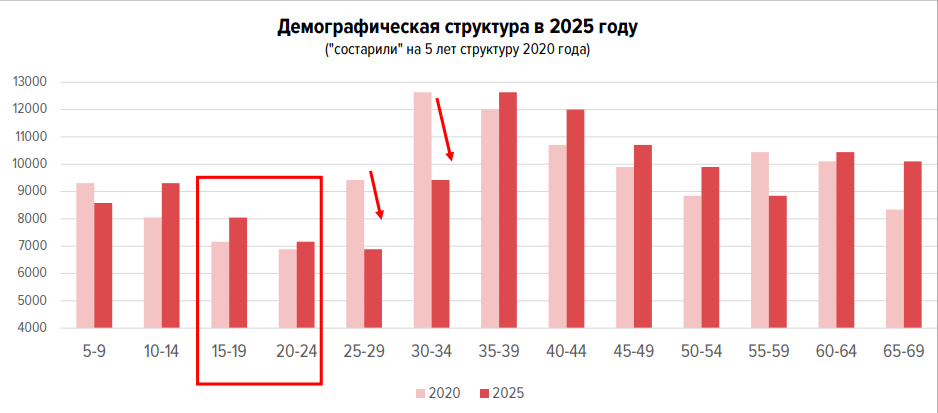 Данные предоставлены hh.ru
2
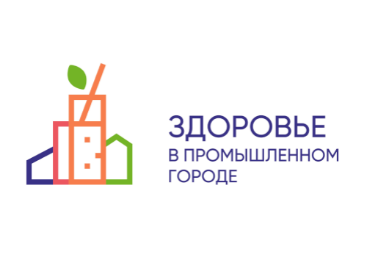 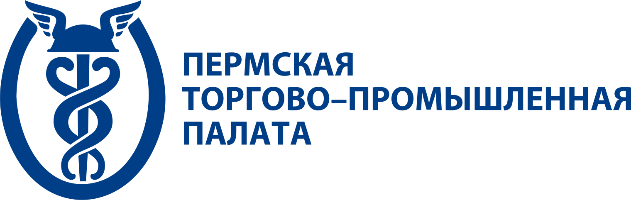 СОСТОЯНИЕ ЗДОРОВЬЯ ПЕРМЯКОВ
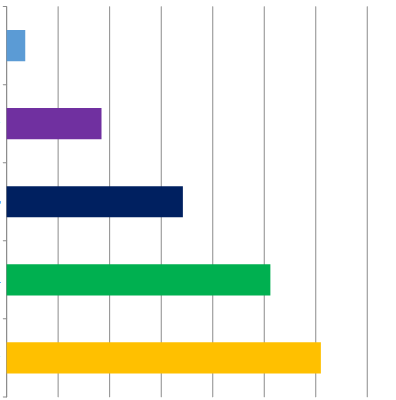 Злоупотребле-ние алкоголем
1,8 %
1,8 %
Распространенность основных факторов рисканеинфекционныхзаболеваний в Пермском крае*
Курение
9,2 %
Низкаяфизическаяактивность
17,1 %
Избыточная масса тела
25,6 %
Нерациональноепитание
30,5 %
*по данным ЦОЗМП за 2020 год
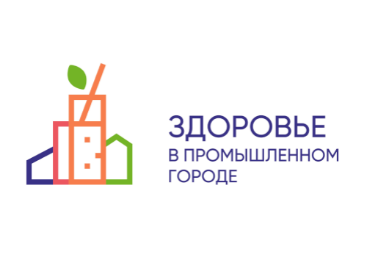 РЕШЕНИЕ ЗАДАЧ В БИЗНЕС-СООБЩЕСТВЕ
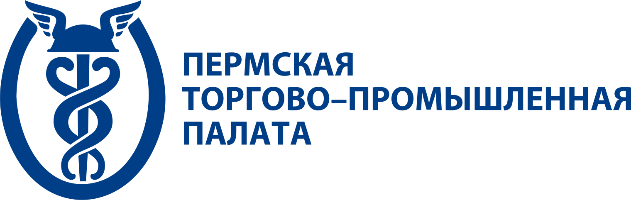 В РЕЕСТРАХ МСП И СОНКО
88 ШТАТНЫХ СОТРУДНИКОВ
РАБОТАЕМ С 1991 ГОДА
1 194 члена ТПП в Пермском крае
Представлены все ключевые игроки, участвуют все масштабы бизнеса*
ЛИЦЕНЗИЯ НА ОБРАЗОВАТЕЛЬНУЮ ДЕЯТЕЛЬНОСТЬ (СЕРИЯ 59Л01 № 0002948)
ПОЛНОМОЧИЯ ЗАКРЕПЛЕНЫ 
В ФЕДЕРАЛЬНОМ 
И РЕГИОНАЛЬНОМ ЗАКОНАХ
2 НОВЫХ КОМИТЕТА ЗАРАБОТАЛО В 2023 ГОДУ
КОМИТЕТ ПО УСТОЙЧИВОМУ РАЗВИТИЮ БИЗНЕСА
КОМИТЕТ ПО ОБРАЗОВАНИЮ И РАБОТЕ С КАДРАМИ
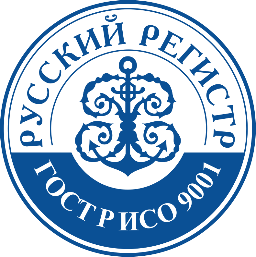 124 ПАРТНЕРСКИЕ ОРГАНИЗАЦИИ 
В РЕГИОНЕ
*18 организаций являются членами одновременно Пермской и Верхнекамской ТПП.
4
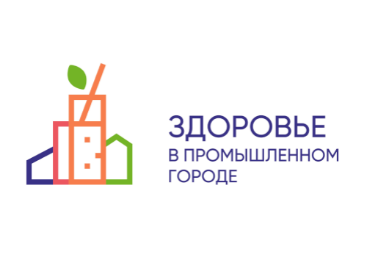 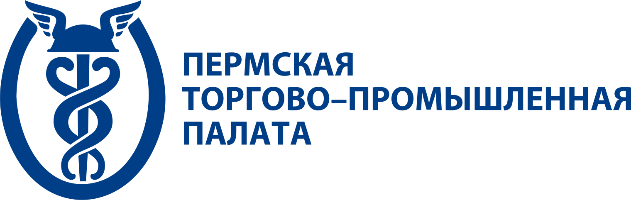 ПРОЕКТ «ЗДОРОВЬЕ В ПРОМЫШЛЕННОМ ГОРОДЕ»
ЦЕЛЬ ПРОЕКТА: МНОГОУРОВНЕВОЕ ФОРМИРОВАНИЕ СИСТЕМЫ МОТИВАЦИИ ГРАЖДАН К ЗДОРОВОМУ ОБРАЗУ ЖИЗНИ, ВКЛЮЧАЯ ЗДОРОВОЕ ПИТАНИЕ И ОТКАЗ ОТ ВРЕДНЫХ ПРИВЫЧЕК.
Проект реализуется в рамках соглашения с Министерством здравоохранения Пермского края.
2022 год – старт проекта. 2023 год – Пермская ТПП продолжила работу 
с приверженностью к ведению ЗОЖ
В общей сложности за 2 года мы написали более 1000 новостей и постов о здоровье в промышленном городе. Создали и поддерживаем работу сообщества неравнодушных людей, с которыми продолжим говоритьо ценности человека и его ресурсов.
Более 50 инициатив реализовано за 2 года в партнерстве с экспертным, научным сообществом и бизнесом
Более 6 млн человек – общий охват населения, 
то есть каждый житель Пермского края по 3 раза увидел, поучаствовал или услышал о практиках заботы о своем здоровье
ТПП с одной стороны объединяет работодателей и имеет возможность общаться с коллективами, а с другой – поддерживает местный бизнес, давая ему реализовывать свои инициативы в области здорового образа жизни.
5
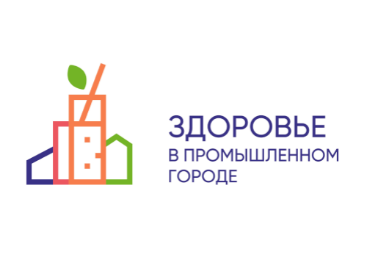 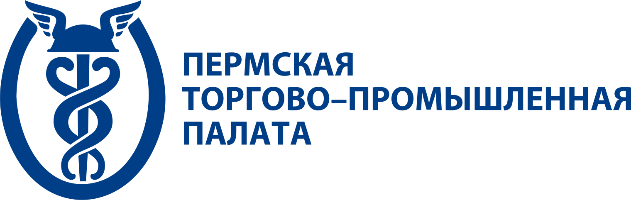 ВЫГОДЫ ДЛЯ УЧАСТНИКОВ
ДЛЯ БИЗНЕСА 
Возможность включиться в достижение одной или нескольких целей устойчивого развития. 
Получить разработанные методики для внедрения на предприятиях.
Улучшить качество заботы о сотрудниках с помощью экспертной поддержки.
Давать направления для разработок команде проекта в соответствии со своими потребностями.
Обмениваться опытом и лучшими практиками.
Вовлекать сотрудников и членов их семей в конкретные активности.
ДЛЯ ПАРТНЕРОВ
Возможность реализовать свои инициативы.
Усилить действующие проекты разработками проекта.
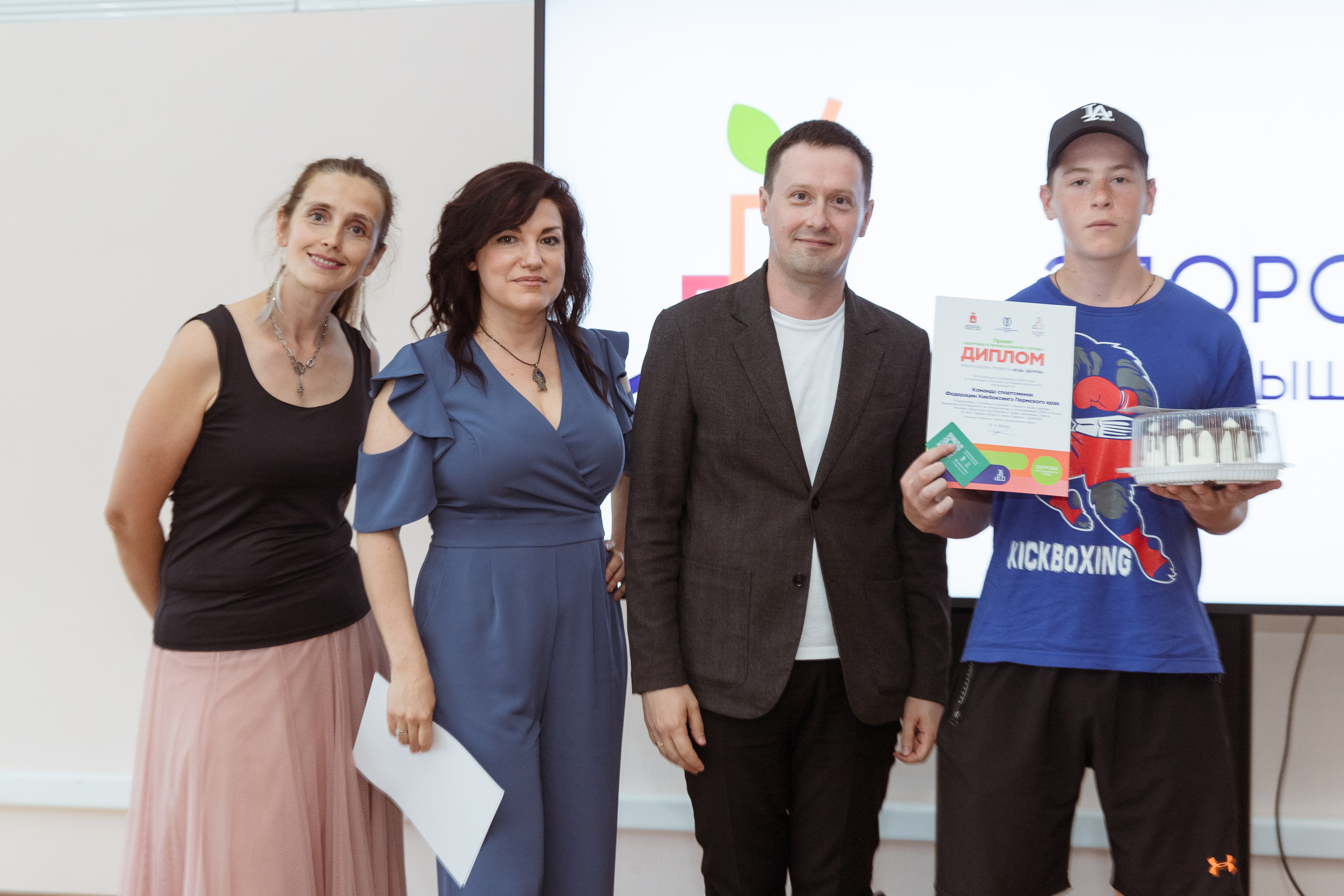 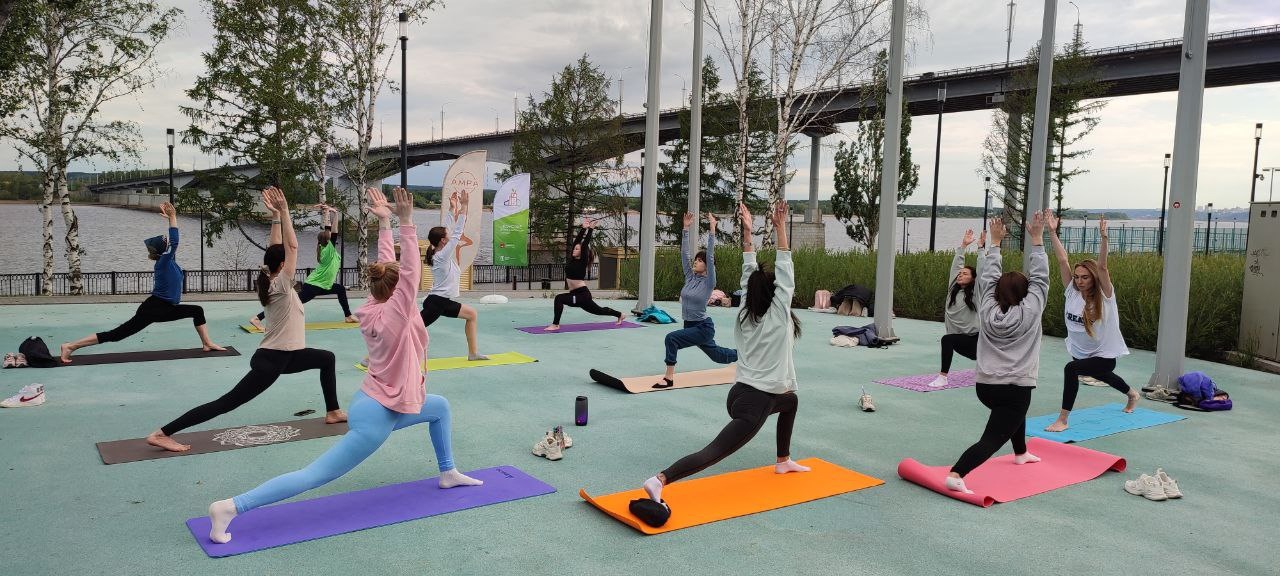 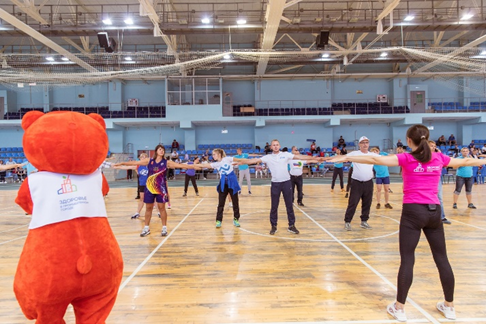 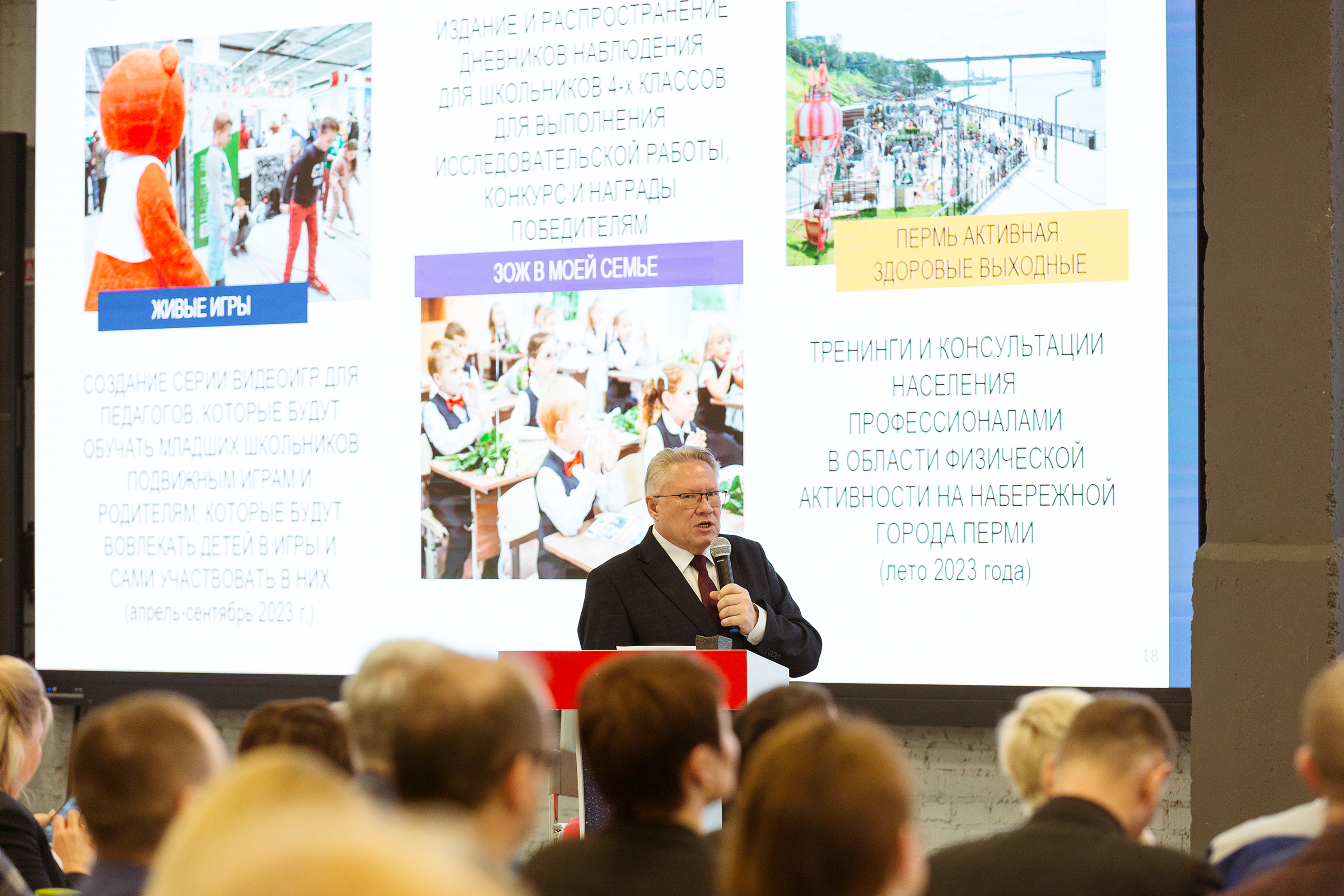 6
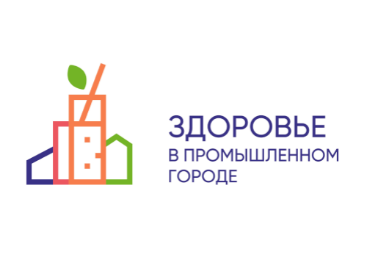 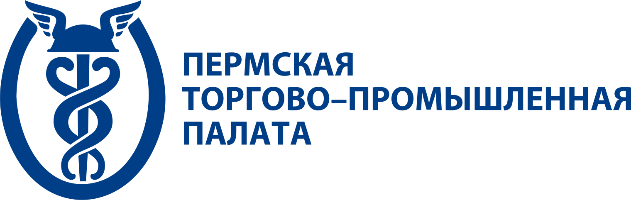 СТРУКТУРА ПРОЕКТА
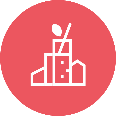 ФОРМИРОВАНИЕ СРЕДЫ, способствующей ведению гражданами здорового образа жизни, включая здоровое питание, отказ от потребления алкоголя и табака;


2. ПРОВЕДЕНИЕ ИНФОРМАЦИОННО-КОММУНИКАЦИОННОЙ КАМПАНИИ с использованием основных телекоммуникационных каналов для всех целевых аудиторий;


3. ВОВЛЕЧЕНИЕ граждан и некоммерческих организаций в мероприятия по укреплению общественного здоровья;


4. РАЗРАБОТКА корпоративных программ укрепления здоровья вне зависимости от организационно-правовой формы и характера трудовой деятельности, способствующие обеспечению сохранению трудового потенциала и устойчивого развития.
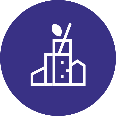 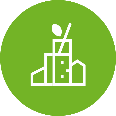 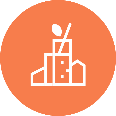 7
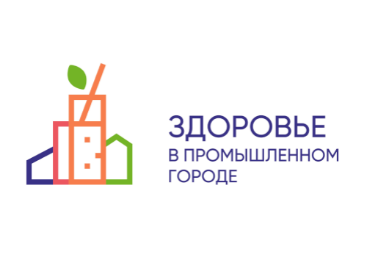 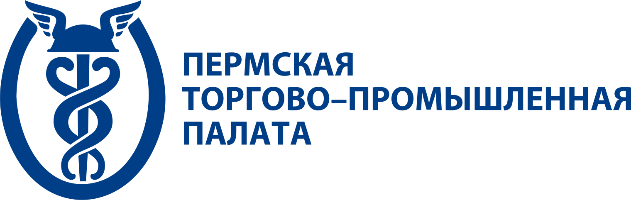 ЭКСПЕРТНЫЙ СОВЕТ ПРОЕКТА
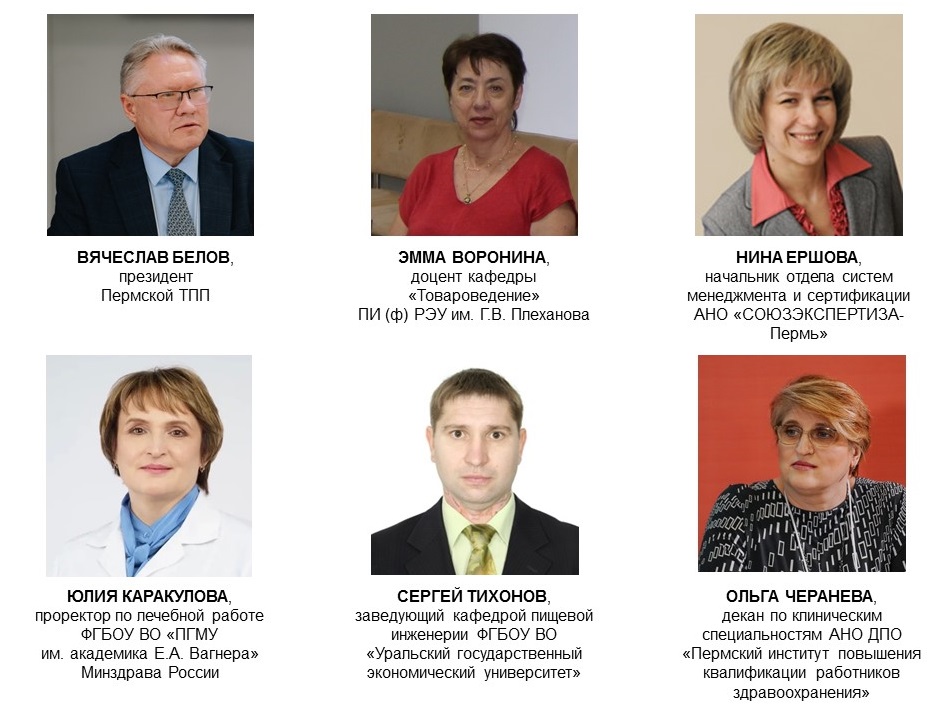 ПРОФЕССИОНАЛЬНАЯ ПОМОЩЬ КОМАНДЕ ПРОЕКТА - ЭКСПЕРТЫ В ОБЛАСТИ МЕДИЦИНЫ, УПРАВЛЕНИЯ И ТОВАРОВЕДЕНИЯ.
ЮЛИЯ КАРАКУЛОВА,советник ректора ФГБОУ ВО «ПГМУ им. академика  Е.А. Вагнера» Минздрава России
8
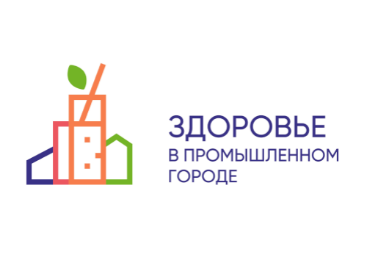 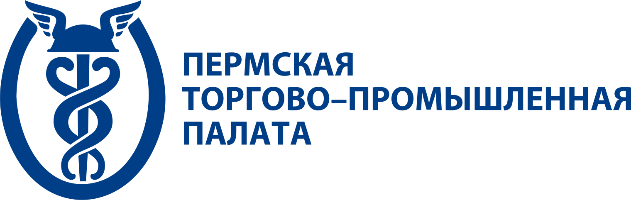 СОБЫТИЯ ПРОЕКТА
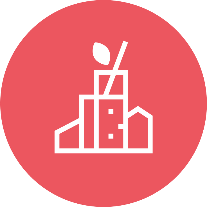 РЕЕСТР ПИЩЕВЫХ ПРОДУКТОВ ОТ МЕСТНЫХ (РЕГИОНАЛЬНЫХ) ПРОИЗВОДИТЕЛЕЙ, СПОСОБСТВУЮЩИХ СОБЛЮДЕНИЮ ПРИНЦИПОВ ЗДОРОВОГО ПИТАНИЯ
Участники реестра 
презентуются на 
ярмарках. Критерии 
и реестр распространяются 
через листовки
Партнерство с ТК «Рифей». 
Передача «Еда как 2х2»: 
простые рецепты 
по принципам здорового питания.
16 программ в 2022-2032 гг.
Разработаны критерии
качества для 
идентификации 
продуктов питания
Создание и распространение4 видеороликов о проектеи о ключевых принципах ЗОЖ. Охват – 4 783 748 чел.
Предложение 
о возможности попасть 
в реестр направлено 
местным производителям
В реестре 47 участников:
31 компания в 2022 г.
+ 16 компаний — в 2023 г.
9
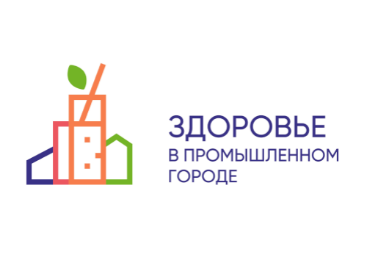 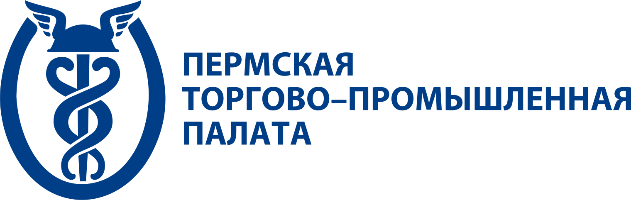 СОБЫТИЯ ПРОЕКТА
РЕЕСТР ПИЩЕВЫХ ПРОДУКТОВ ОТ МЕСТНЫХ (РЕГИОНАЛЬНЫХ) ПРОИЗВОДИТЕЛЕЙ, СПОСОБСТВУЮЩИХ СОБЛЮДЕНИЮ ПРИНЦИПОВ ЗДОРОВОГО ПИТАНИЯ: позволит повысить осведомленность населения по обеспеченности и доступности здоровых продуктов, чем будут созданы необходимые условия для оздоровления и обогащения рациона жителей региона.
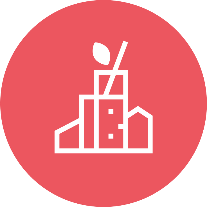 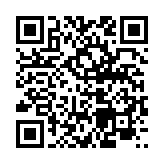 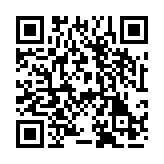 СОХРАНИТЕ ПОЛЕЗНЫЕ ССЫЛКИ
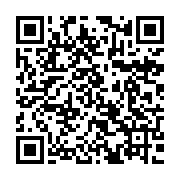 РЕЕСТР ПИЩЕВЫХ ПРОДУКТОВ
МЕСТНЫХ (РЕГИОНАЛЬНЫХ) ПРОИЗВОДИТЕЛЕЙ
ПЕРЕЧЕНЬ КРИТЕРИЕВ  КАЧЕСТВА ДЛЯ ИДЕНТИФИКАЦИИ ПИЩЕВЫХ ПРОДУКТОВ КАК СПОСОБСТВУЮЩИХ СОБЛЮДЕНИЮ ПРИНЦИПОВ ЗДОРОВОГО ПИТАНИЯ
РЕЦЕПТЫ ДЛЯ ВКУСНОЙ И ЗДОРОВОЙ ЖИЗНИ В ПАРТНЕРСТВЕ С ТЕЛЕКОМПАНИЕЙ «РИФЕЙ» (ВИДЕО)
10
ПРОИЗВОДИТЕЛИ ПРОДУКТОВ, РЕКОМЕНДОВАННЫХ ДЛЯ СОБЛЮДЕНИЯ ПРАВИЛ ЗДОРОВОГО ПИТАНИЯ
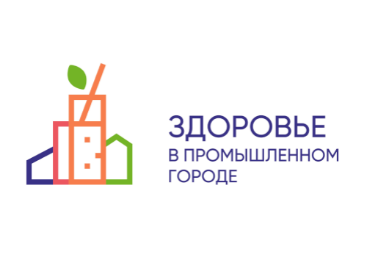 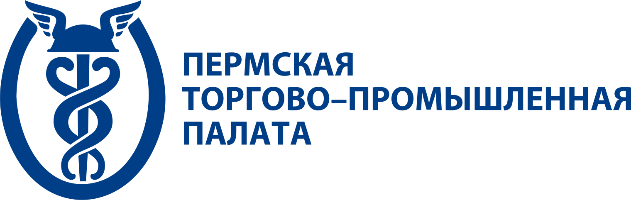 Мёд и продукты пчеловодства
Расширение реестра за счет новых участников
Больше правил приготовления блюд для здорового питания в партнерстве с телеканалом «Рифей»
Конкурс «Рабочий обед» - соревнования поваров производственных столовых(25 августа 2023 г.)
Круглые столы с участием работодателей г. Перми и Пермского края (3 августа 2023 г. - г. Березники,16 ноября — г. Пермь)
Презентации продукции участников реестра для заведующих столовыми
Мучные и кондитерские изделия, масла
Напитки
Молоко и молочные продукты
Яйцо
Мясо и мясопродукты
Продукты здорового питания
Рыба
47 ПРОИЗВОДИТЕЛЕЙ 
ИЗ ПЕРМСКОГО КРАЯ
11
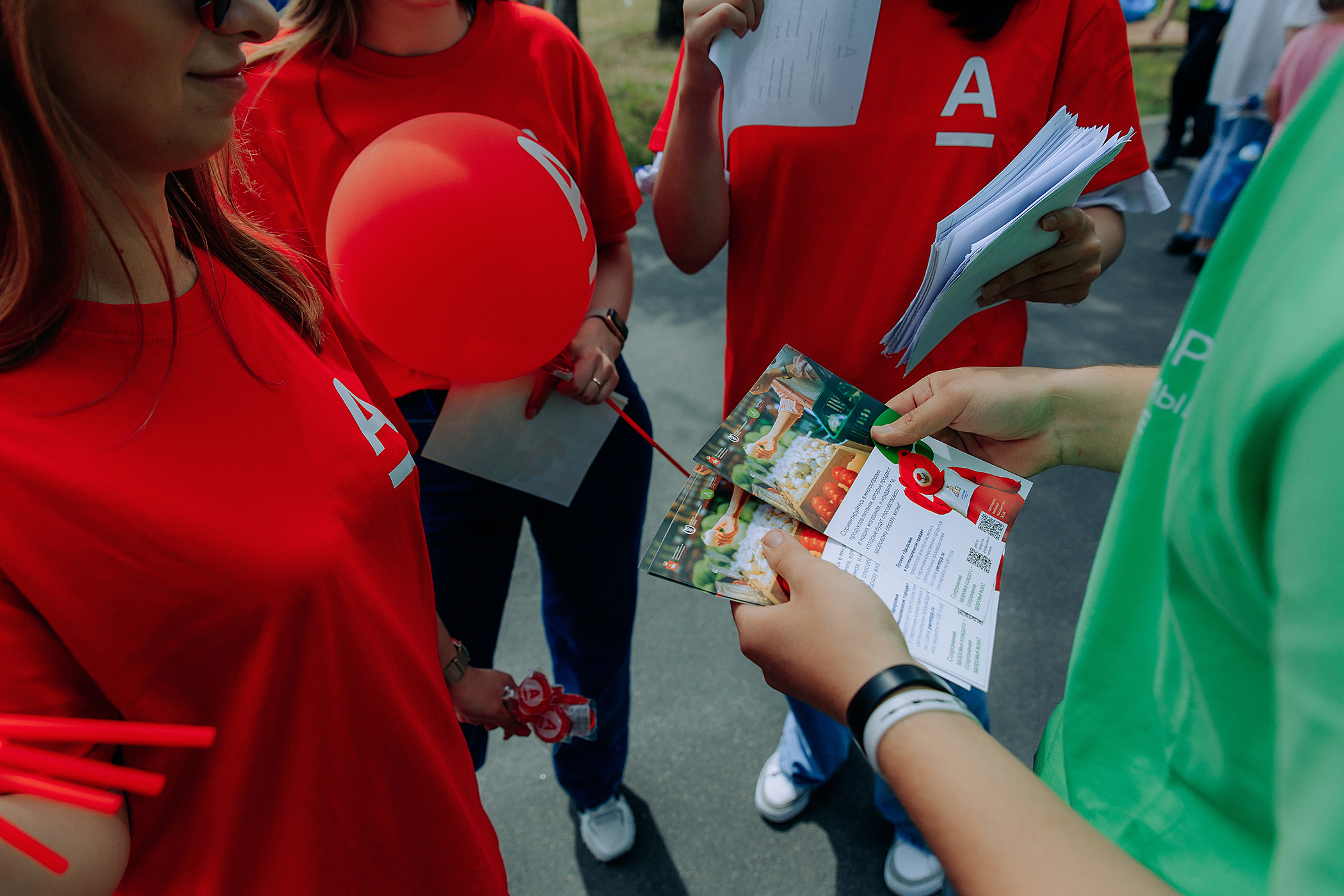 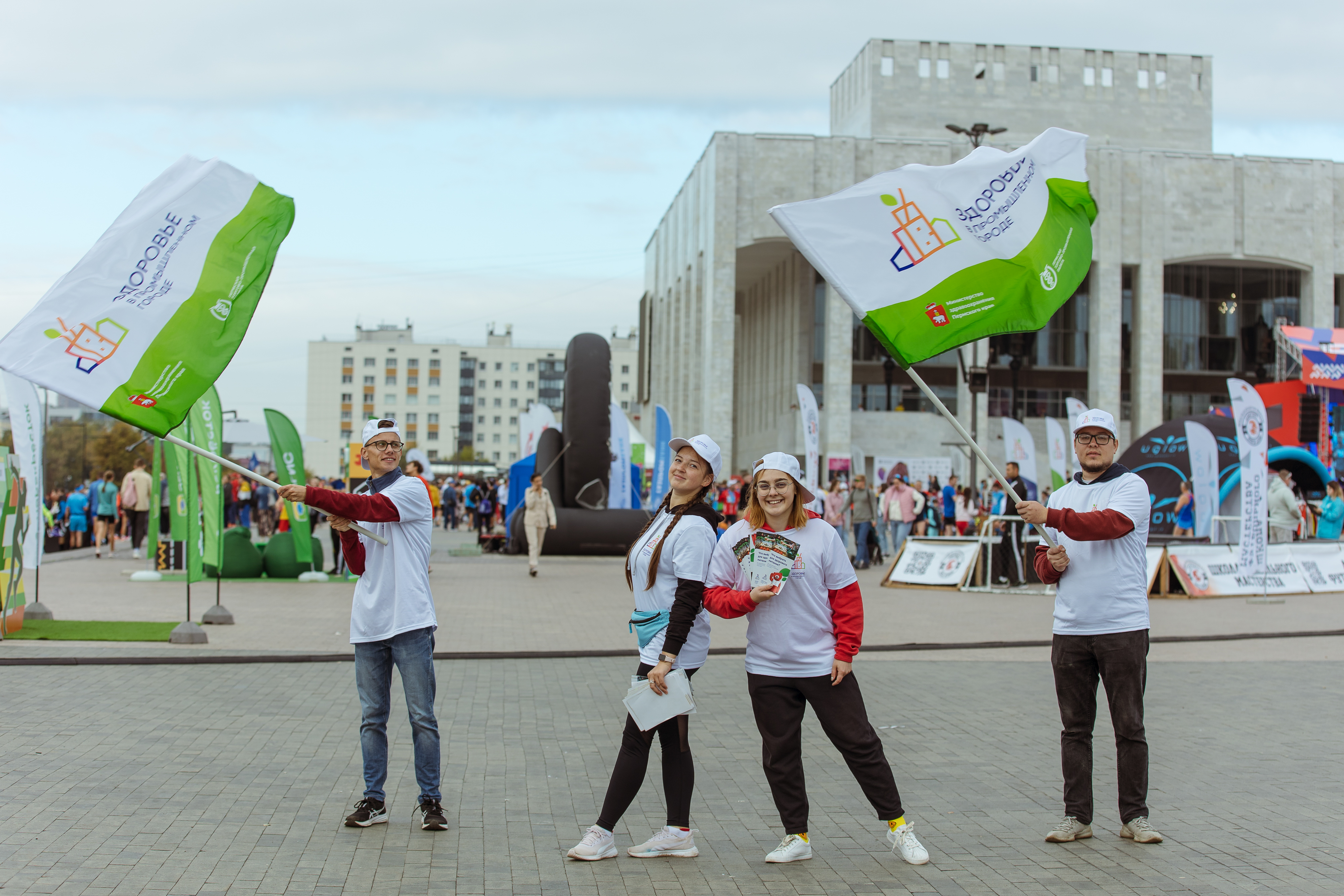 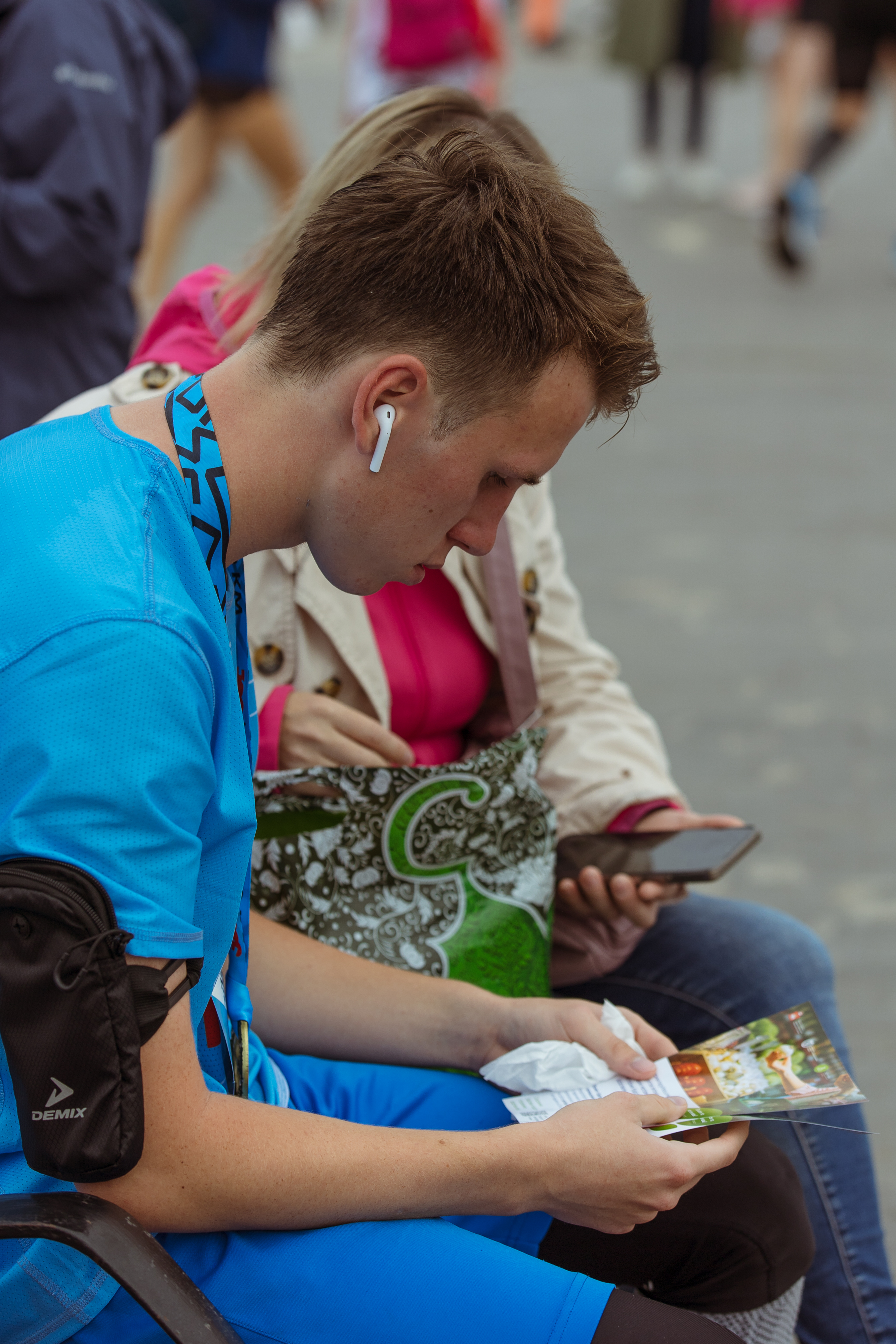 ПРОВЕДЕНИЕ ПРОМОАКЦИЙ НА МАССОВЫХ СОБЫТИЯХ. 48 МЕРОПРИЯТИЙ В 2022 И 2023 ГГ.
ОРГАНИЗАЦИЯ УЧАСТИЯ ПРОИЗВОДИТЕЛЕЙ ПРОДУКТОВ ПИТАНИЯ ИЗ РЕЕСТРА В ГОРОДСКИХ ЯРМАРКАХ. БОЛЕЕ 53 ТЫС. ПОСЕТИТЕЛЕЙ
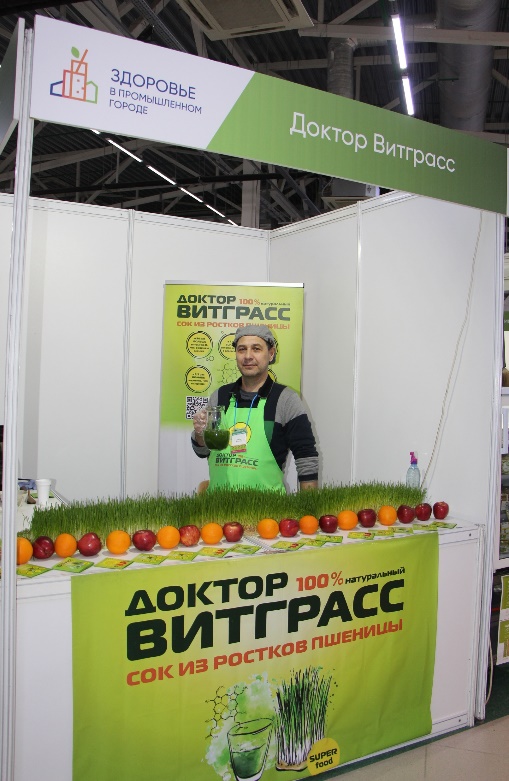 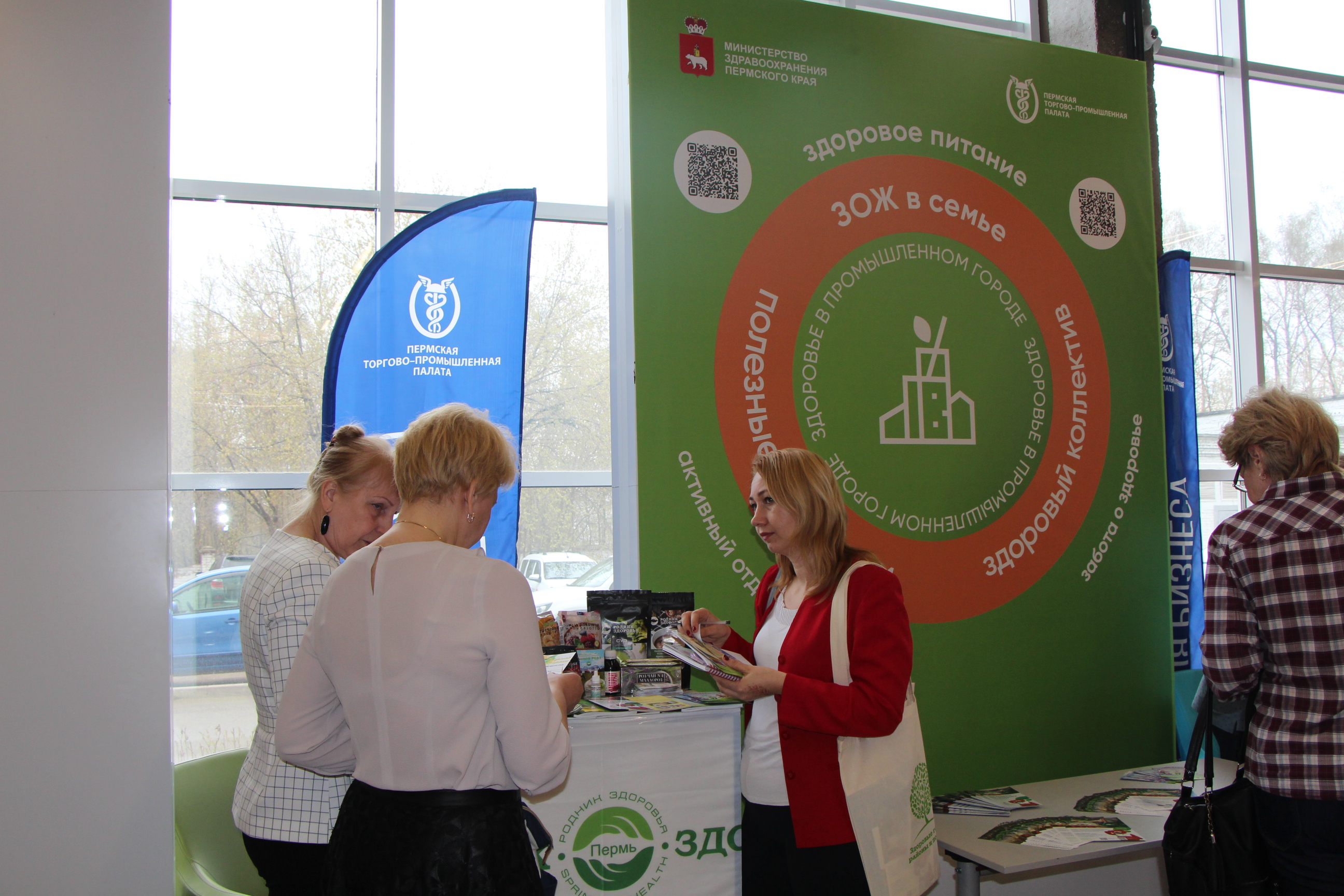 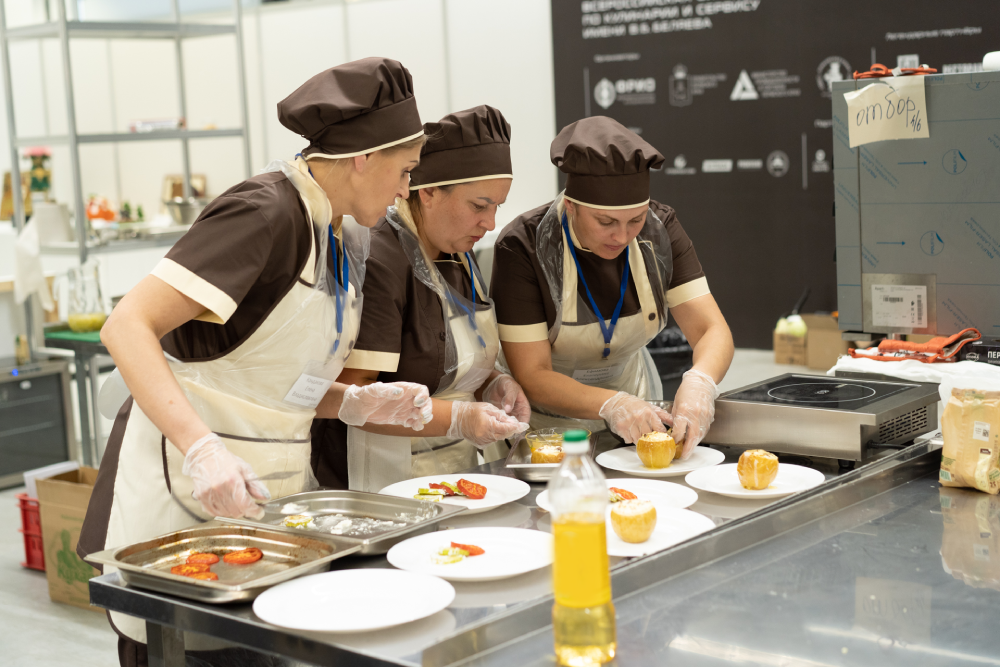 12
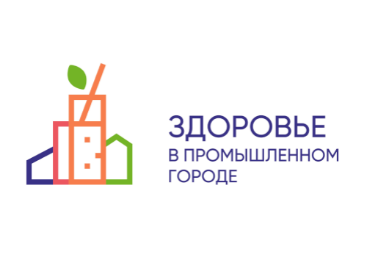 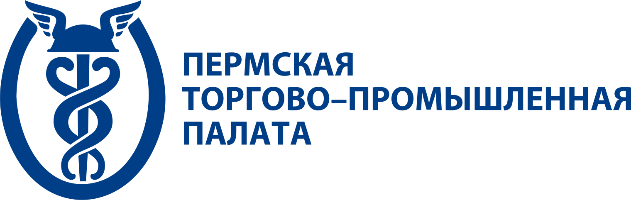 СОБЫТИЯ ПРОЕКТА
ДЛЯ ДЕТЕЙ И ПОДРОСТКОВ
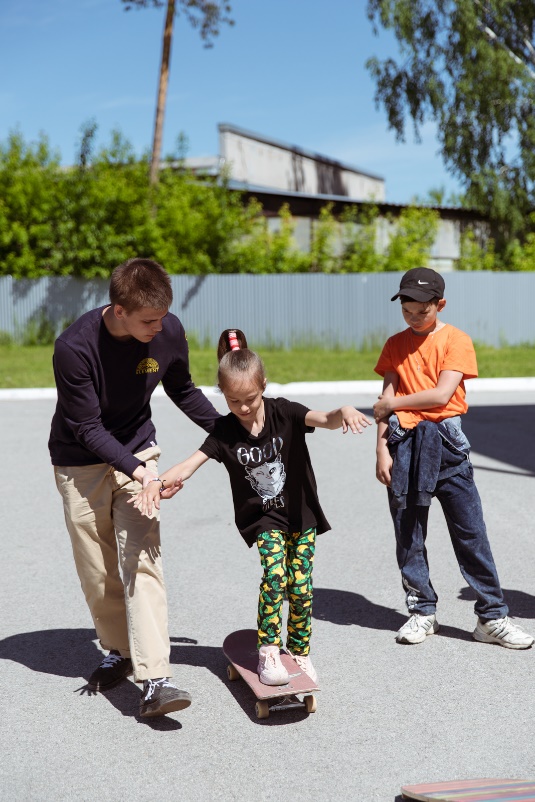 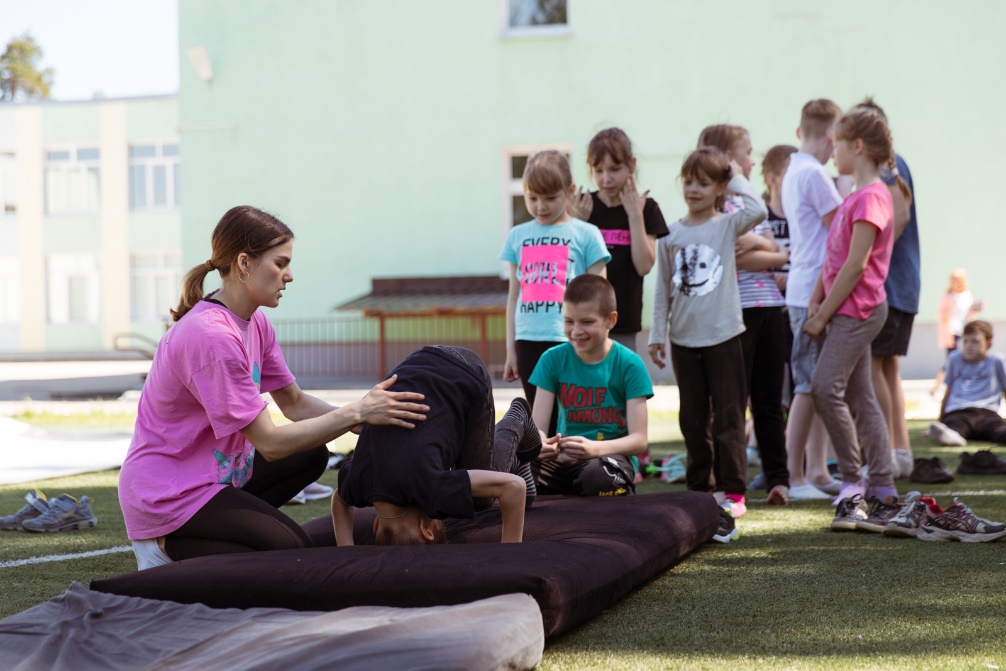 ШКОЛА МЯЧА. 2022 г.
Мастер-классы по баскетболу и волейболу в школах для учеников 7-13 лет
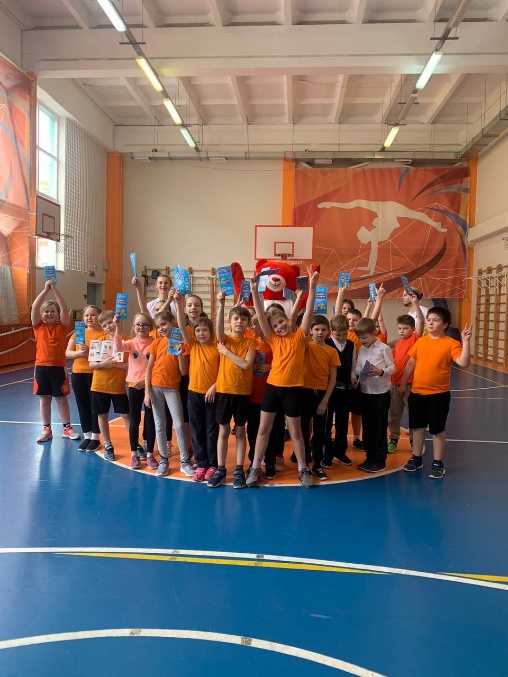 В ШКОЛЕ МЯЧА ПОУЧАСТВОВАЛО 1477 РЕБЯТ
СЕМИНАРЫ ДЛЯ ТРЕНЕРОВ И УЧИТЕЛЕЙ ФИЗКУЛЬТУРЫ. 2023 г.
Обучение формированию у детей привычек к ведению ЗОЖ через игровые виды спорта, современным технологиям в спорте, издание сборников игр и упражнений.
ГЕРОЯМИ СТАЛО 1 006 РЕБЯТ ПОСЛЕ 34 МАСТЕР-КЛАССОВ
ГЕРОЯМИ СТАЛО 1 006 РЕБЯТ ПОСЛЕ 34 МАСТЕР-КЛАССОВ
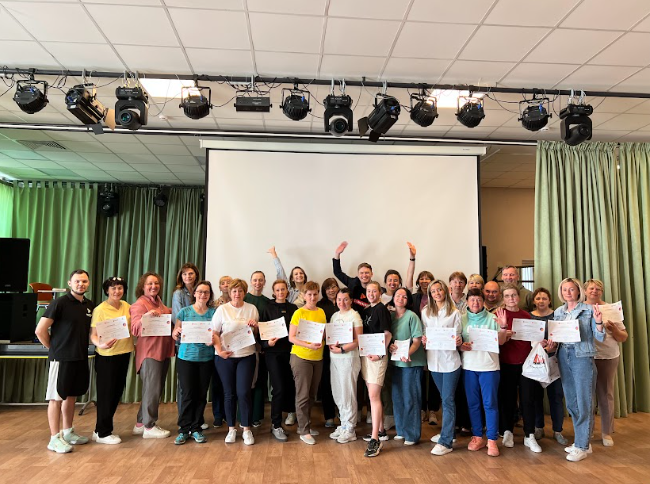 ГЕРОИ УЛИЦ. 2022 г.
Мастер-классы по уличным видам спорта: баскетбольный и футбольный фристайл, фрисби, скейтбординг, паркур, актобатика, трикинг, BMX для учащихся 7-14 лет
4 СЕМИНАРА (12  мая, 21 октября, 19 и 25 ноября).  БОЛЕЕ 60 ПЕДАГОГОВ-УЧАСТНИКОВ
13
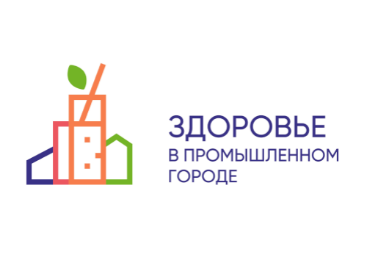 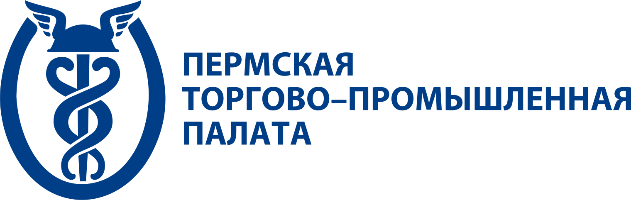 СОБЫТИЯ ПРОЕКТА
ДЛЯ СЕМЬИ
ИЗДАНИЕ И РАСПРОСТРАНЕНИЕ ДНЕВНИКОВ НАБЛЮДЕНИЯДЛЯ ШКОЛЬНИКОВ 4-х КЛАССОВ ДЛЯ ВЫПОЛНЕНИЯ ИССЛЕДОВАТЕЛЬСКОЙ РАБОТЫ, КОНКУРС И НАГРАДЫ ПОБЕДИТЕЛЯМ (2022 — 2023 гг.)
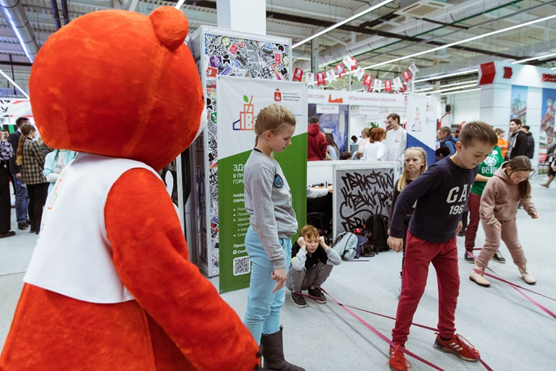 4 ТЫС. ДНЕВНИКОВ, 12 ШКОЛ — В 2022 ГОДУ;
2 ТЫС. ДНЕВНИКОВ, 486 ШКОЛ — В 2023 ГОДУ.
ЗОЖ В МОЕЙ СЕМЬЕ
ЖИВЫЕ ИГРЫ
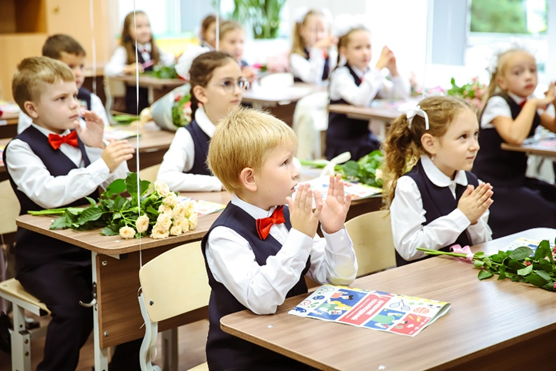 СОЗДАНИЕ СЕРИИ ВИДЕОИГР ДЛЯ ПЕДАГОГОВ, КОТОРЫЕ БУДУТ ОБУЧАТЬ МЛАДШИХ ШКОЛЬНИКОВ ПОДВИЖНЫМ ИГРАМ И РОДИТЕЛЯМ, КОТОРЫЕ БУДУТ ВОВЛЕКАТЬ ДЕТЕЙ В ИГРЫ И САМИ УЧАСТВОВАТЬ В НИХ (2023 г.)
10 ВИДЕОИГР.
14
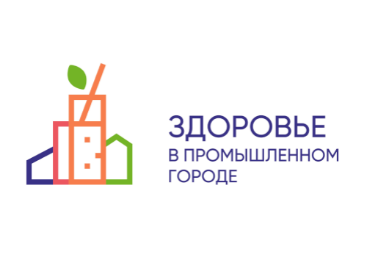 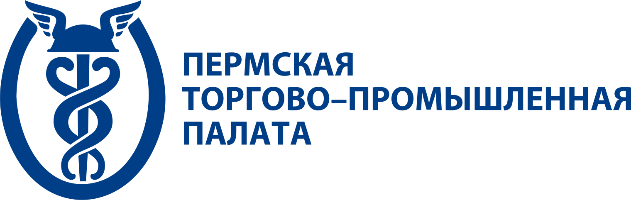 СОБЫТИЯ ПРОЕКТА
ДЛЯ ДЕТЕЙ И ПОДРОСТКОВ
БУДЬ ЗДОРОВ!
Вовлечение детей и подростков в блогерскую деятельность, популяризирующую физкультуру, спорт и ЗОЖ. Размещение роликов во «ВКонтакте», где участники инициативы через собственный пример участия в «живых» спортивных мероприятиях стимулируют ребят своего возраста к подобным активностям:
сформированы команды наставников, участников, экспертная группа;
ребята активно участвуют в спортивных мероприятиях, проводимых в Пермском крае.
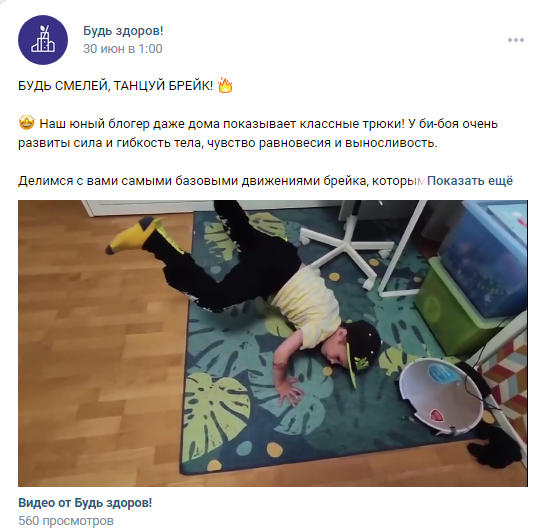 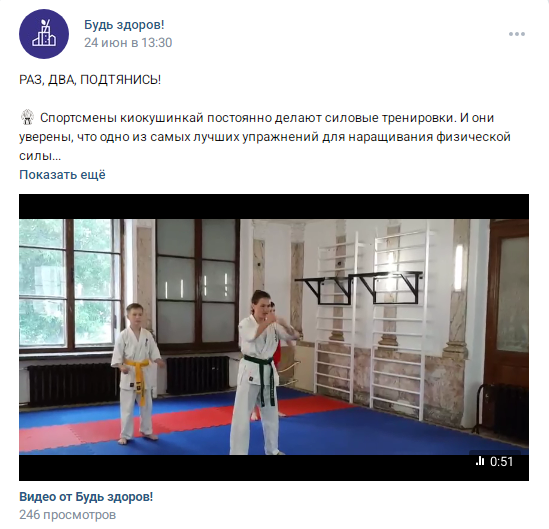 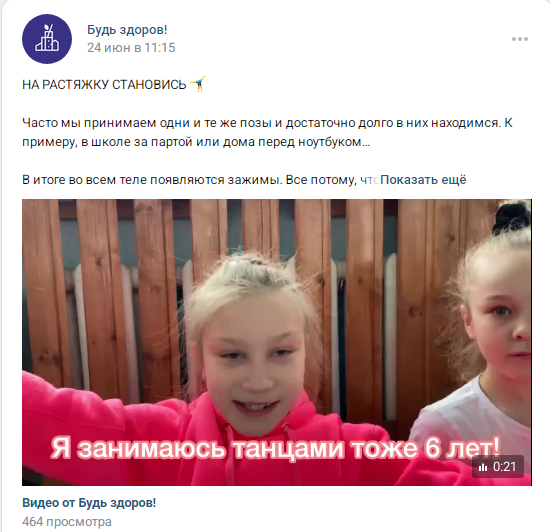 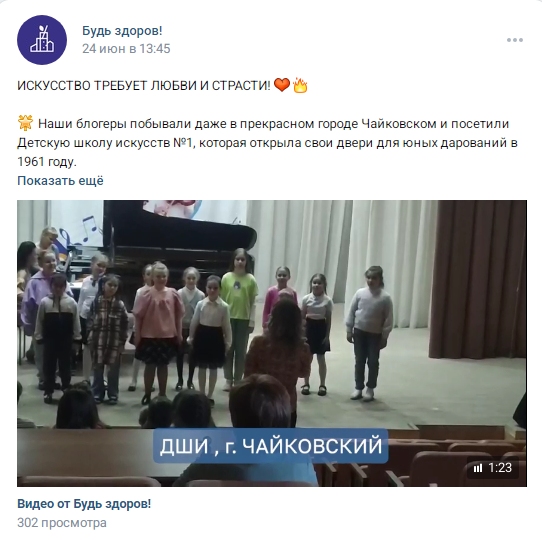 В 2023 году В «БУДЬ ЗДОРОВ!» ПОЯВИЛОСЬ 175 РОЛИКОВ ОТ 60 БЛОГЕРОВ
15
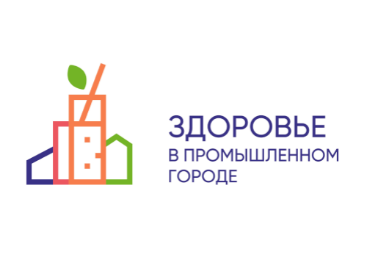 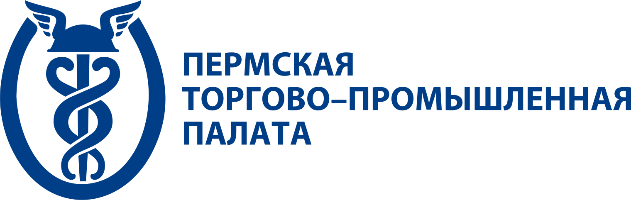 СОБЫТИЯ ПРОЕКТА
ДЛЯ СЕМЬИ
ФЕСТИВАЛЬ БЕГА И СЕВЕРНОЙ ХОДЬБЫ HOT RACE, АВГУСТ 2023 ГОДА, ЧУСОВОЙ
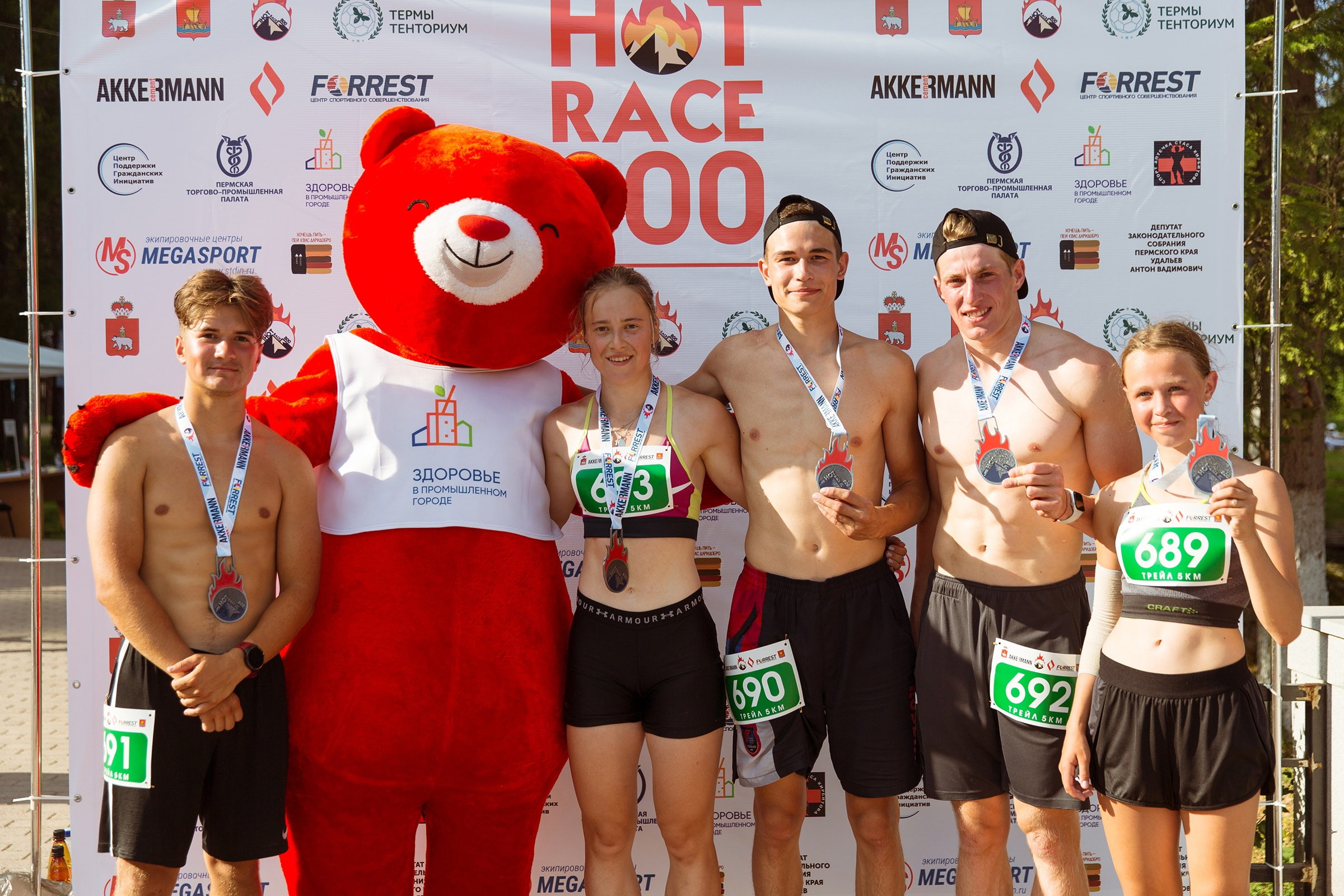 детские забеги (от 4 до 13 лет), 
трейловые забеги на различные дистанции (от 14 до 70 лет), 
северная ходьба (возраст не органичен, дети участвуют в сопровождении взрослых)
400 участников забега+ 300 гостей фестиваля
Среди участников - спортсмены и любители спорта из 14 регионов РФ.
16
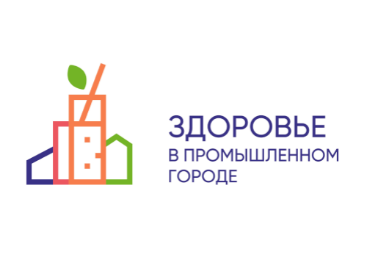 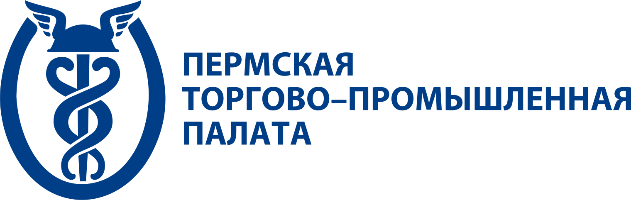 СОБЫТИЯ ПРОЕКТА
ДЛЯ СЕМЬИ
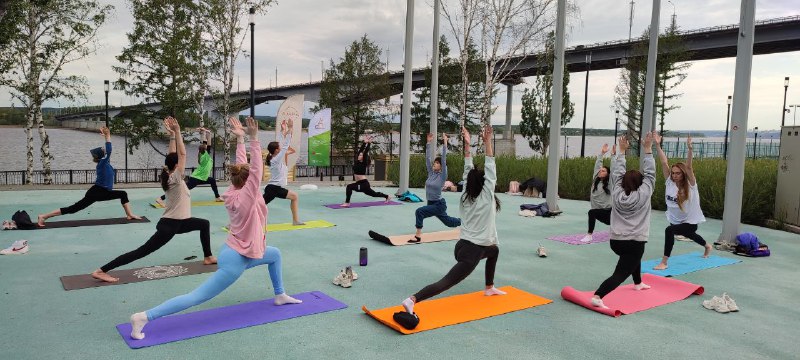 «ПЕРМЬ АКТИВНАЯ. ЗДОРОВЫЕ ВЫХОДНЫЕ» НА НАБЕРЕЖНОЙ,ИЮНЬ-АВГУСТ 2023 ГОДА, ПЕРМЬ
тренировки по йоге, северной ходьбе, легкой атлетике, общей физической подготовке, пилатесу, суставной гимнастике, групповые тренировки, а также подвижные дворовые игры для детей и взрослых.
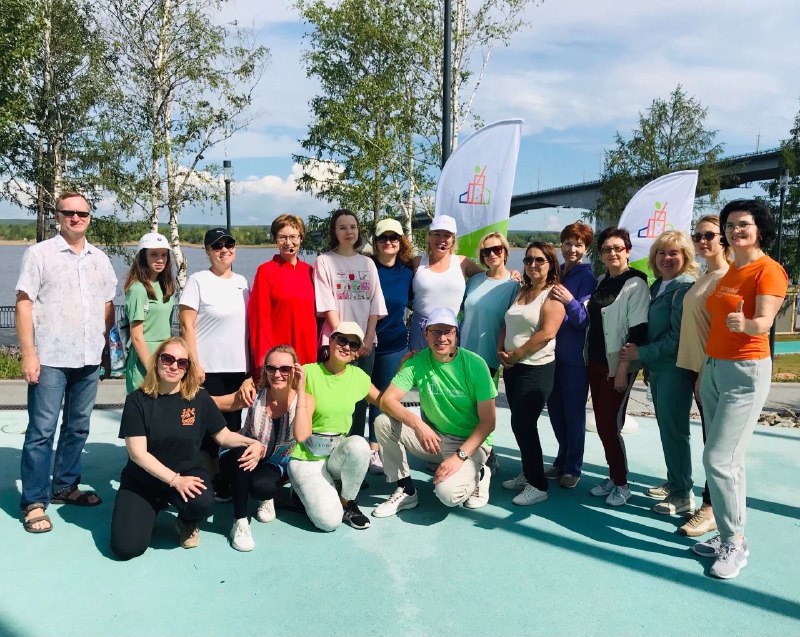 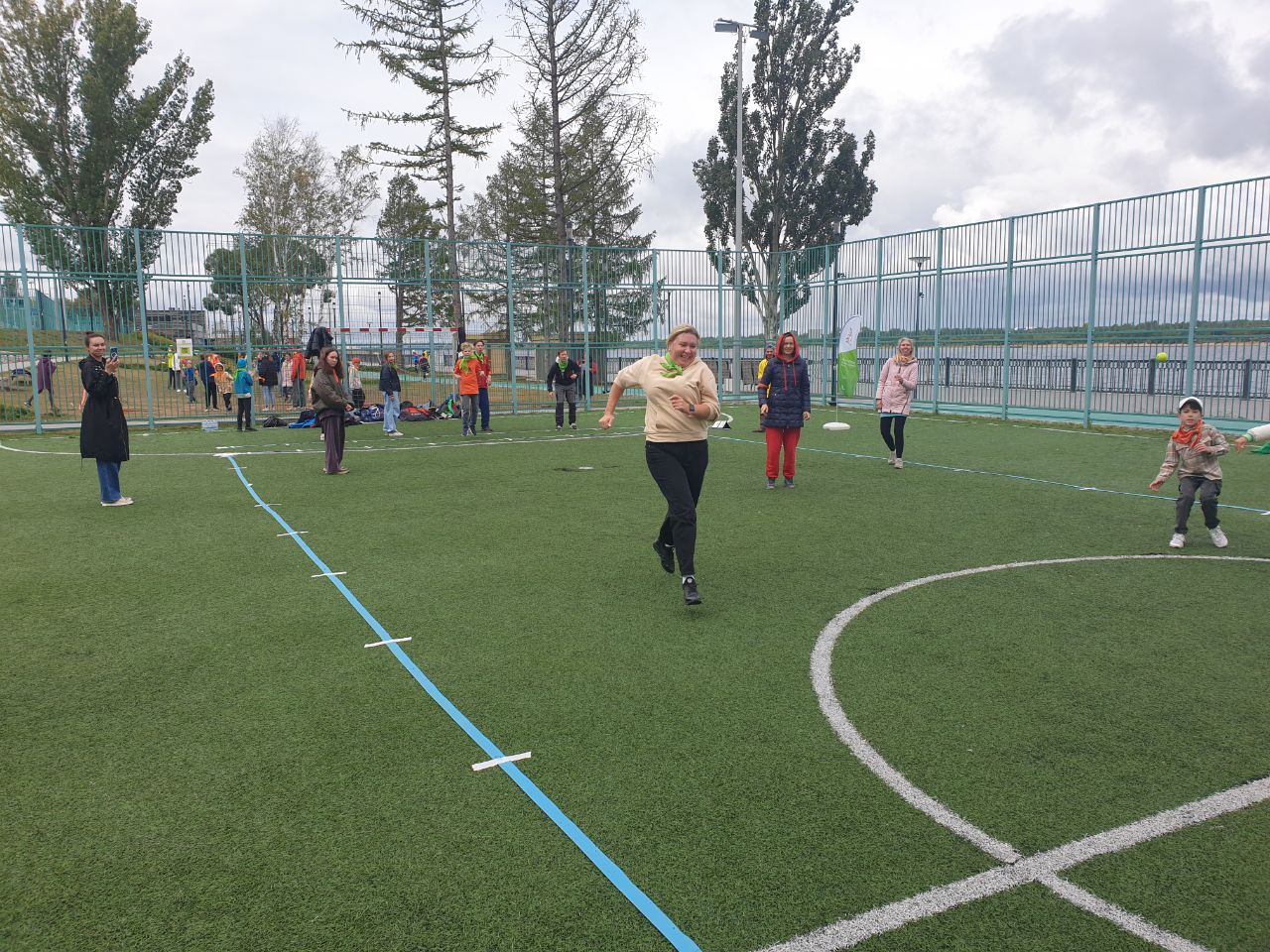 каждую субботу. все лето
36 мероприятий
476 участников
прямые трансляции, к просмотру которых присоединилось порядка 6 000 просмотров.
17
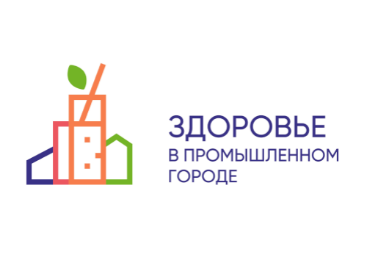 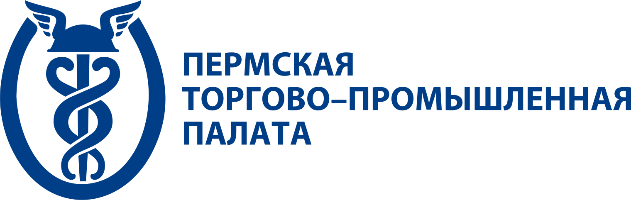 СОБЫТИЯ ПРОЕКТА
ДЛЯ РАБОТАЮЩИХ ГРАЖДАН
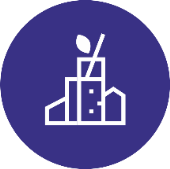 СОЗДАНИЕ ЦИКЛА ПОСТАНОВОЧНЫХ ВИДЕО И АУДИО СЕРИЙ «ПРОИЗВОДСТВЕННАЯ ГИМНАСТИКА»
Новые серии в 2023 году!
6 КОМПЛЕКСОВ ДЛЯ РАЗНЫХ ТИПОВ ПРОИЗВОДСТВ И ФАКТОРОВ РИСКА
ПОДДЕРЖАНИЕ НАСТРОЕНИЯ
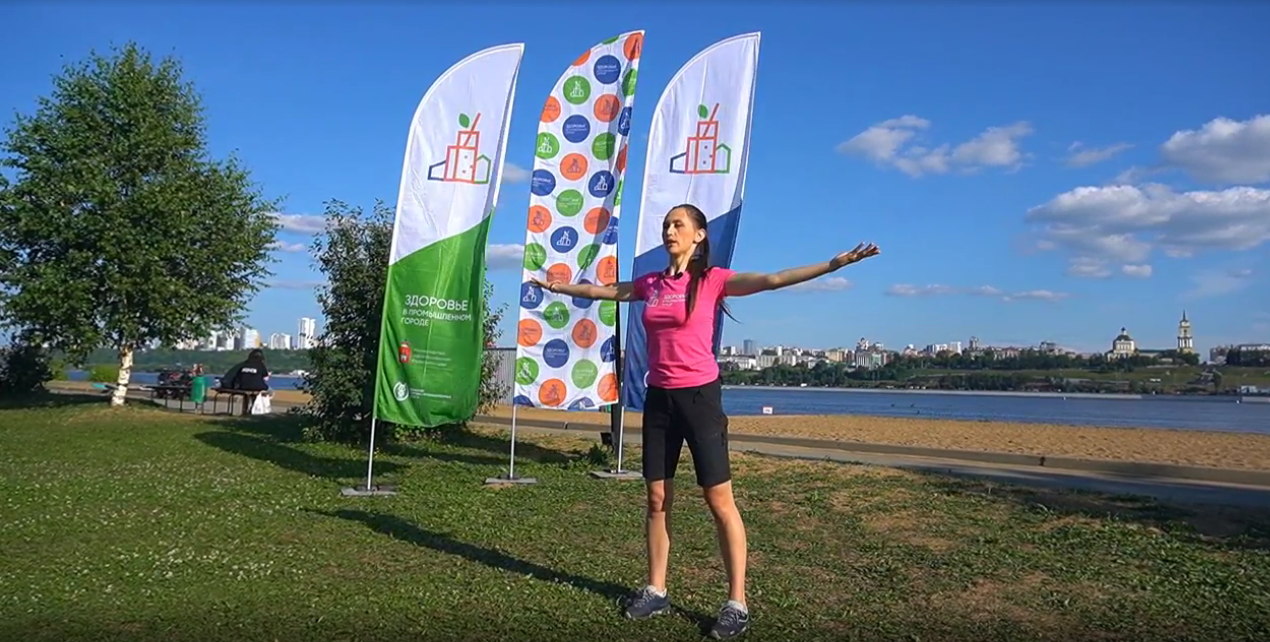 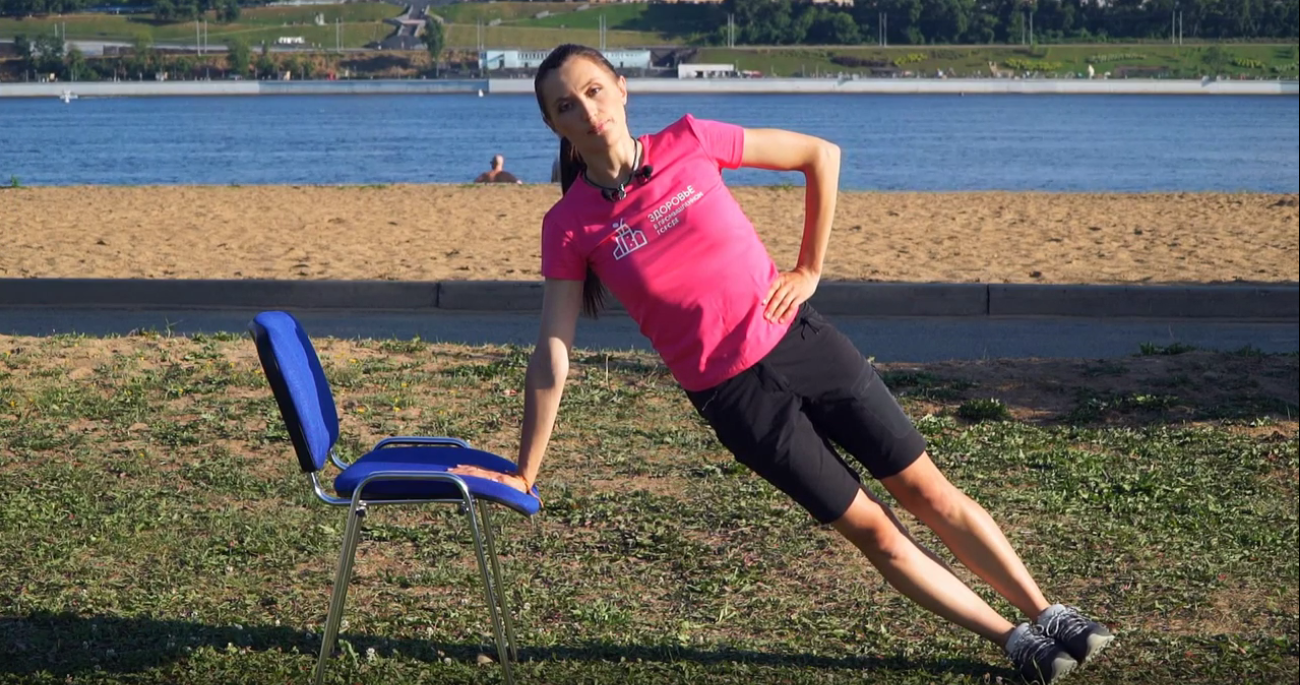 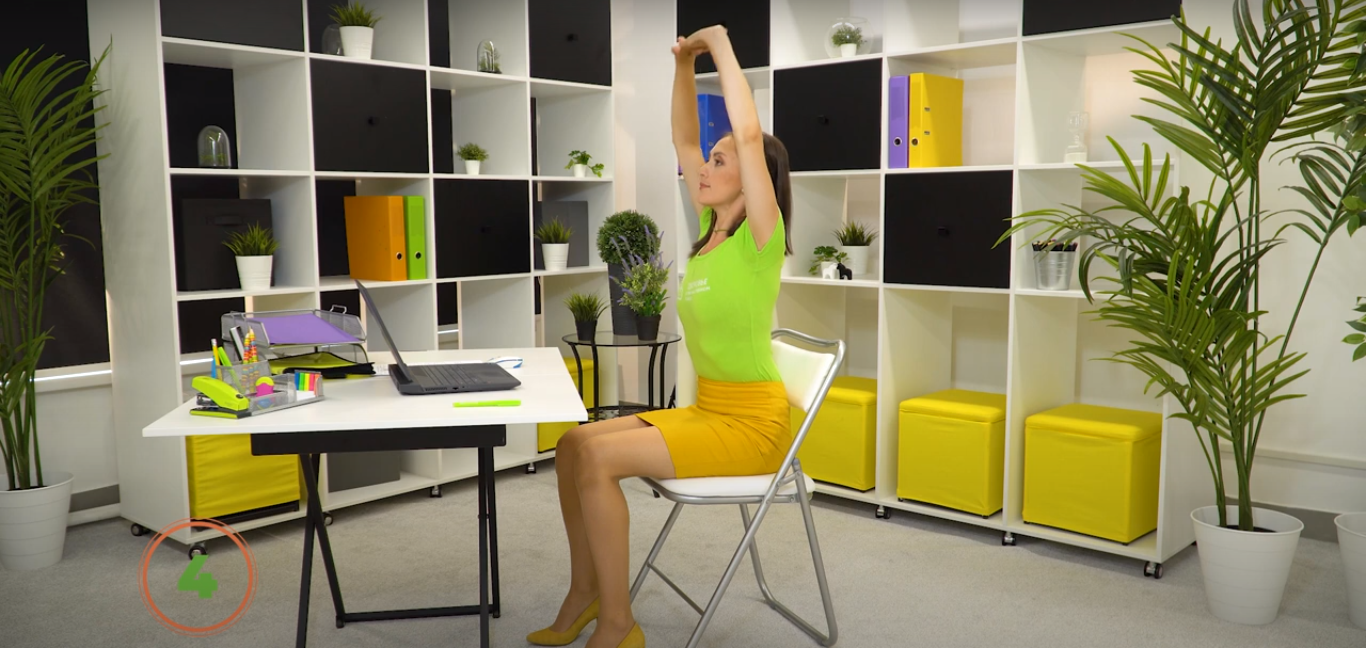 ПОВЫШЕНИЕ РАБОТОСПОСОБНОСТИ
УКРЕПЛЕНИЕ ЗДОРОВЬЯ
ПРЕДУПРЕЖДЕНИЕ ПРОИЗВОДСТВЕННЫХ ЗАБОЛЕВАНИЙ
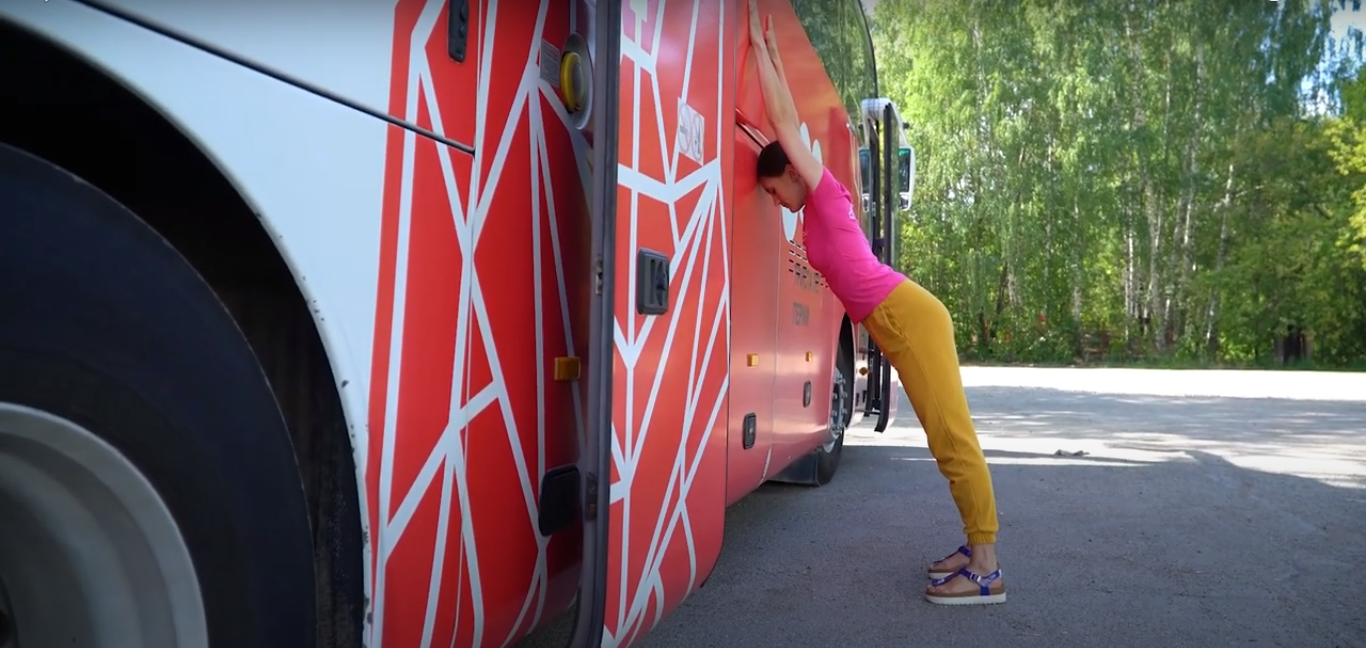 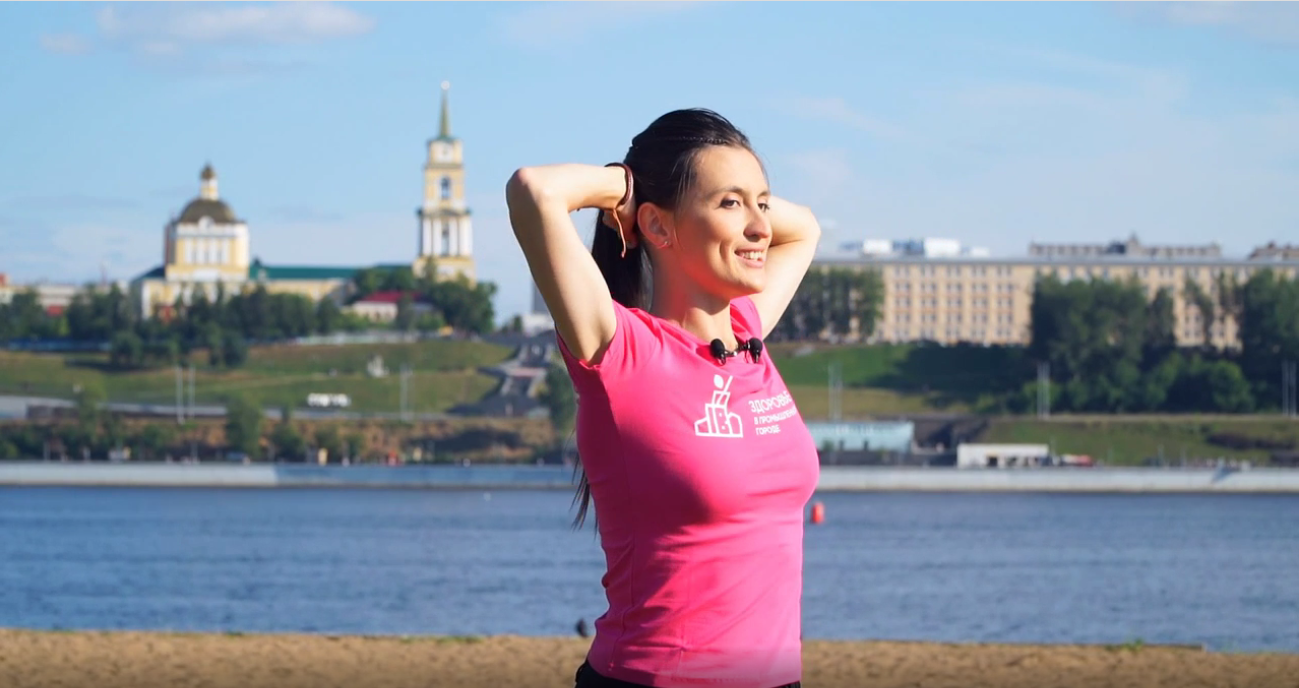 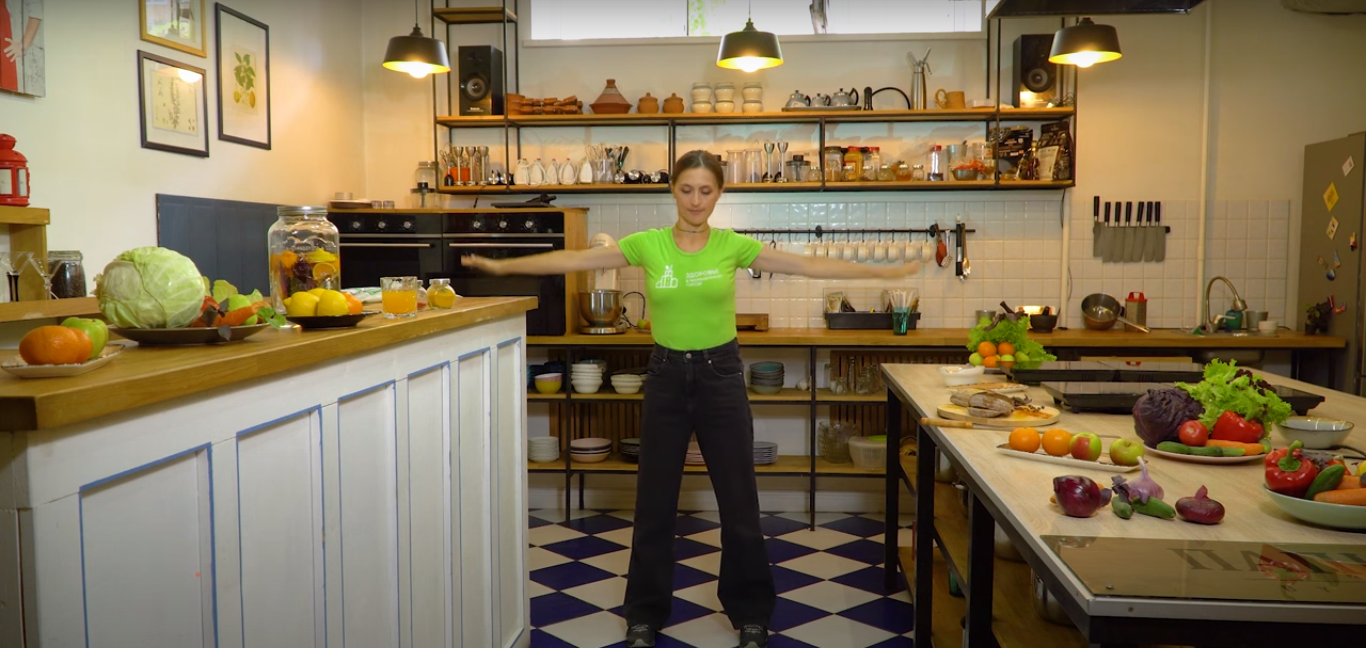 ПРЕДУПРЕЖДЕНИЕ УТОМЛЕНИЯ
18
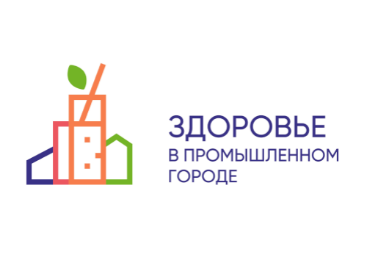 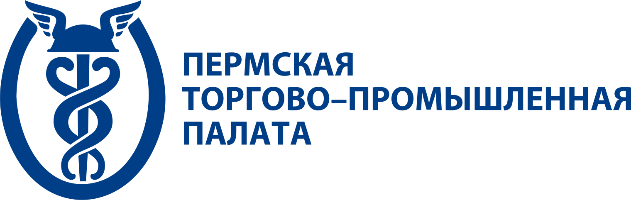 СОБЫТИЯ ПРОЕКТА
ДЛЯ ПРОФЕССИОНАЛЬНОГО СООБЩЕСТВА
14 декабря 2022 г.: Итоговое мероприятие проекта «Здоровье в промышленном городе»
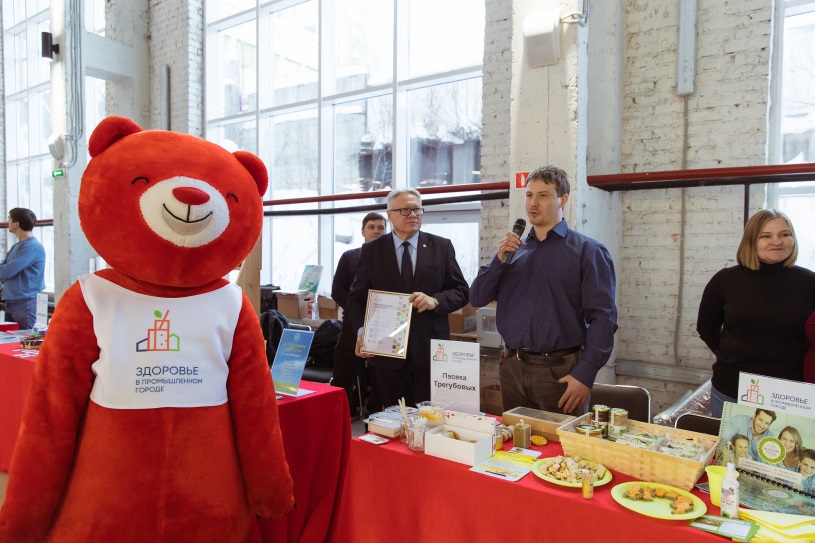 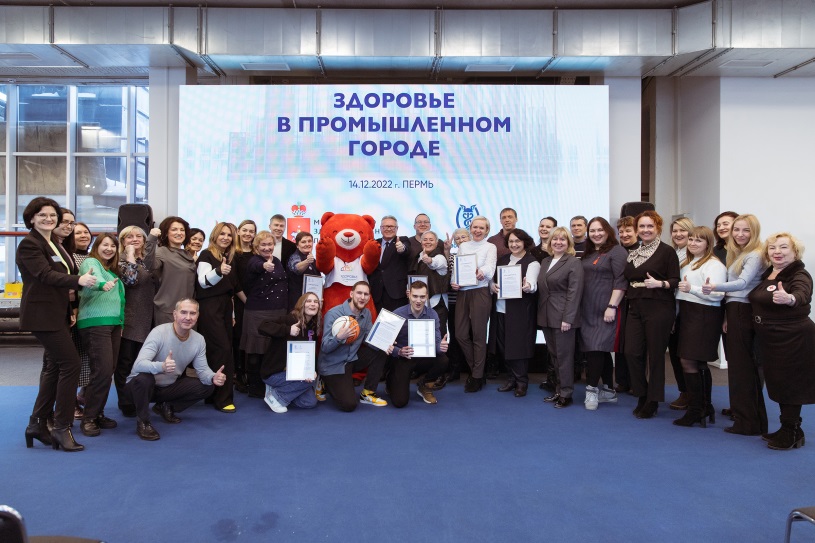 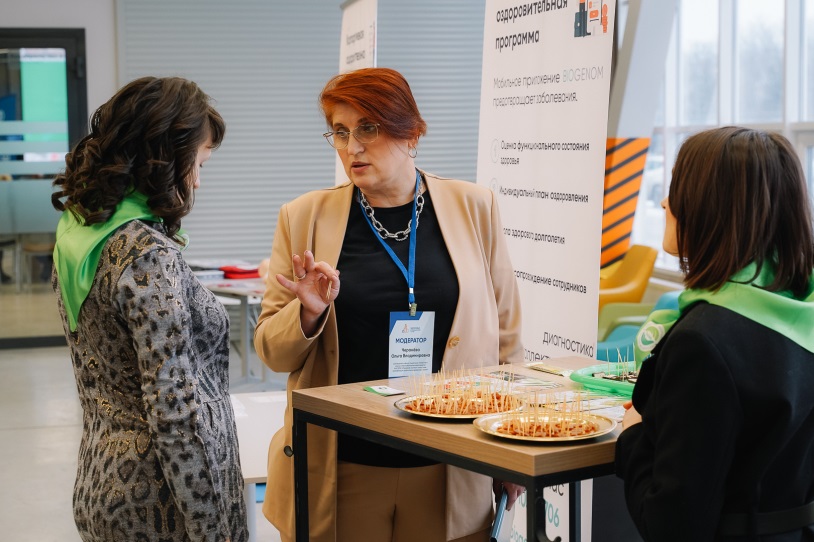 10 ноября 2023 г.: Конференция «Здоровье в промышленном городе». Итоги - 2023
Презентация проектов 2023 года, внедрения механизмов и пропаганда принципов здорового питания и практик здоровье сбережения, продвижение реестра местных (региональных) производителей, способствующих принципам здорового питания. Участники: бизнес, представители профсоюзов, участники и партнеры проекта «Здоровье в промышленном городе».
19
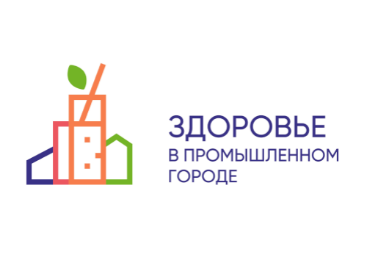 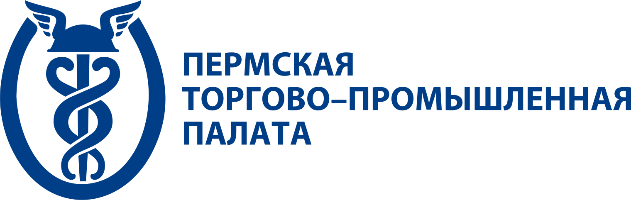 ПОПУЛЯРИЗАЦИЯ ПРОЕКТА
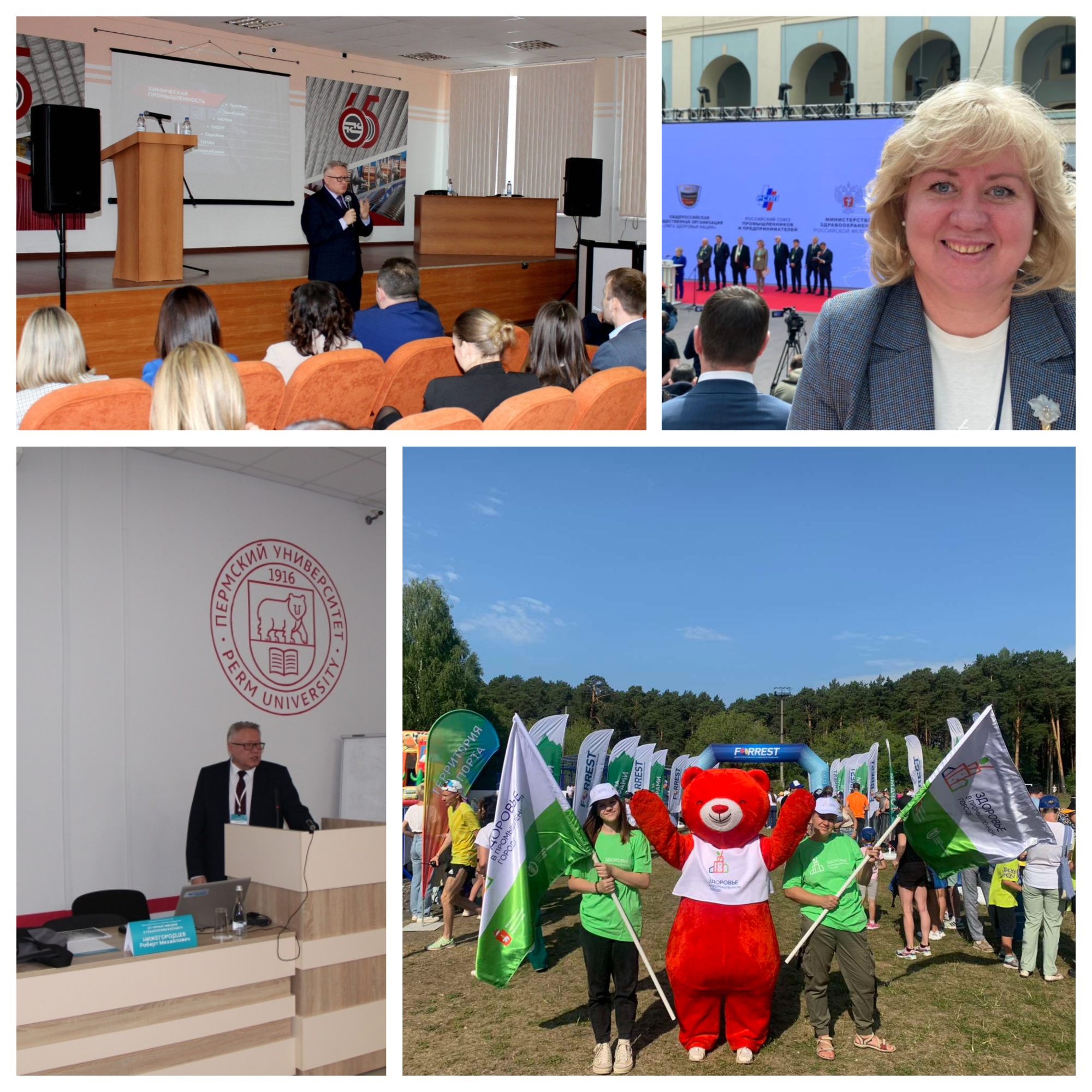 VII ПЕРМСКИЙ ЭКОНОМИЧЕСКИЙ КОНГРЕСС, ПЕРМЬ, 2 ФЕВРАЛЯ 2023 Г.
ВСЕРОССИЙСКИЙ ФОРУМ «ЗДОРОВЬЕ НАЦИИ – ОСНОВА ПРОЦВЕТАНИЯ РОССИИ», МОСКВА, 10 МАЯ 2023 Г.
СОВЕЩАНИЕ «СОХРАНЕНИЕ КАДРОВОГО ПОТЕНЦИАЛА – ЗАДАЧИ И ПУТИ РЕШЕНИЯ», ПЕРМЬ, 3 ФЕВРАЛЯ 2023 Г., ПЛОЩАДКА «КАМКАБЕЛЯ»
ДЕНЬ ГОРОДА БЕРЕЗНИКИ, 
24 ИЮНЯ 2023 Г.
20
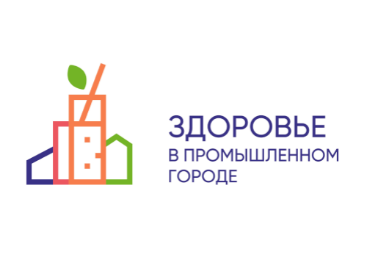 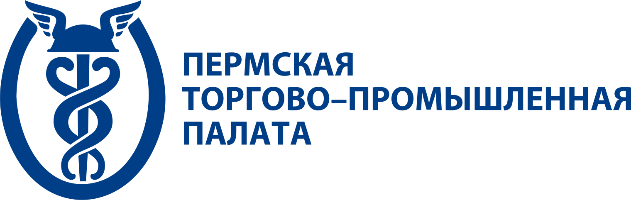 ПОПУЛЯРИЗАЦИЯ ПРОЕКТА
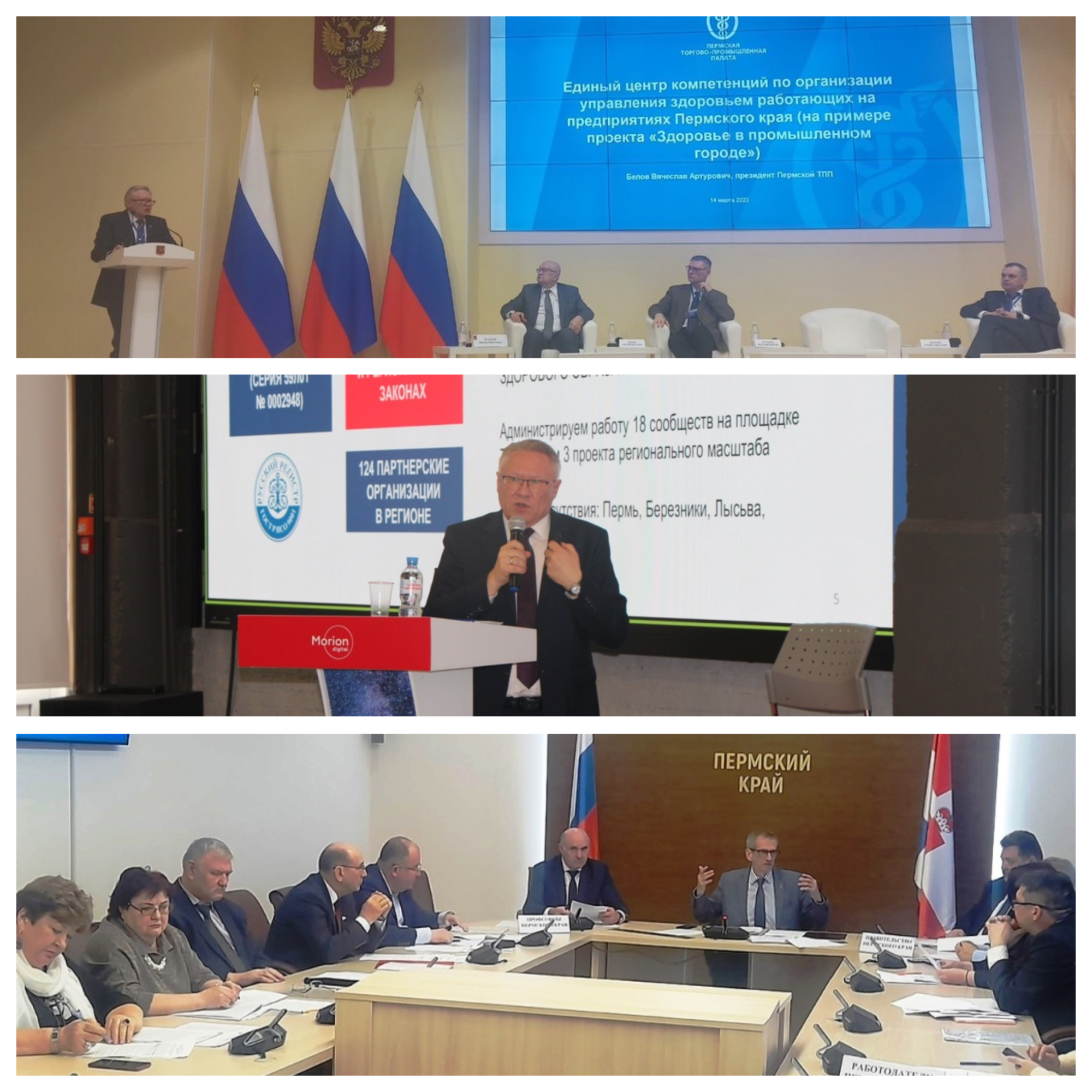 ВСЕРОССИЙСКИЙ ФОРУМ «ЗДОРОВЫЕ ГОРОДА: ЕДИНСТВО ВЛАСТИ, БИЗНЕСА, НАУКИ И ОБЩЕСТВА В ДОСТИЖЕНИИ НАЦИОНАЛЬНЫХ ЦЕЛЕЙ РАЗВИТИЯ», ВОЛОГДА, 14 МАРТА 2023 Г.
ТРЕХСТОРОННАЯ КОМИССИЯ ПО РЕГУЛИРОВАНИЮ СОЦИАЛЬНО-ТРУДОВЫХ ОТНОШЕНИЙ В ПЕРМСКОМ КРАЕ, ПЕРМЬ, 21 МАРТА Г.
КРАЕВОЕ ИТОГОВОЕ СОВЕЩАНИЕ ПО ОХРАНЕ ТРУДА,ПЕРМЬ, 24 АПРЕЛЯ 2023 Г.
21
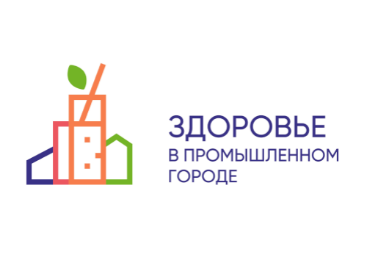 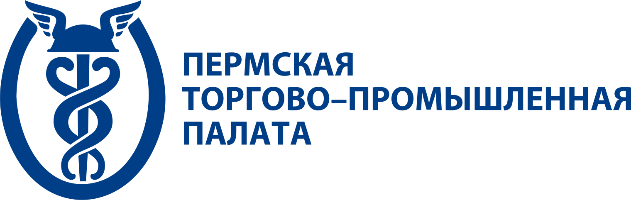 ПОПУЛЯРИЗАЦИЯ ПРОЕКТА
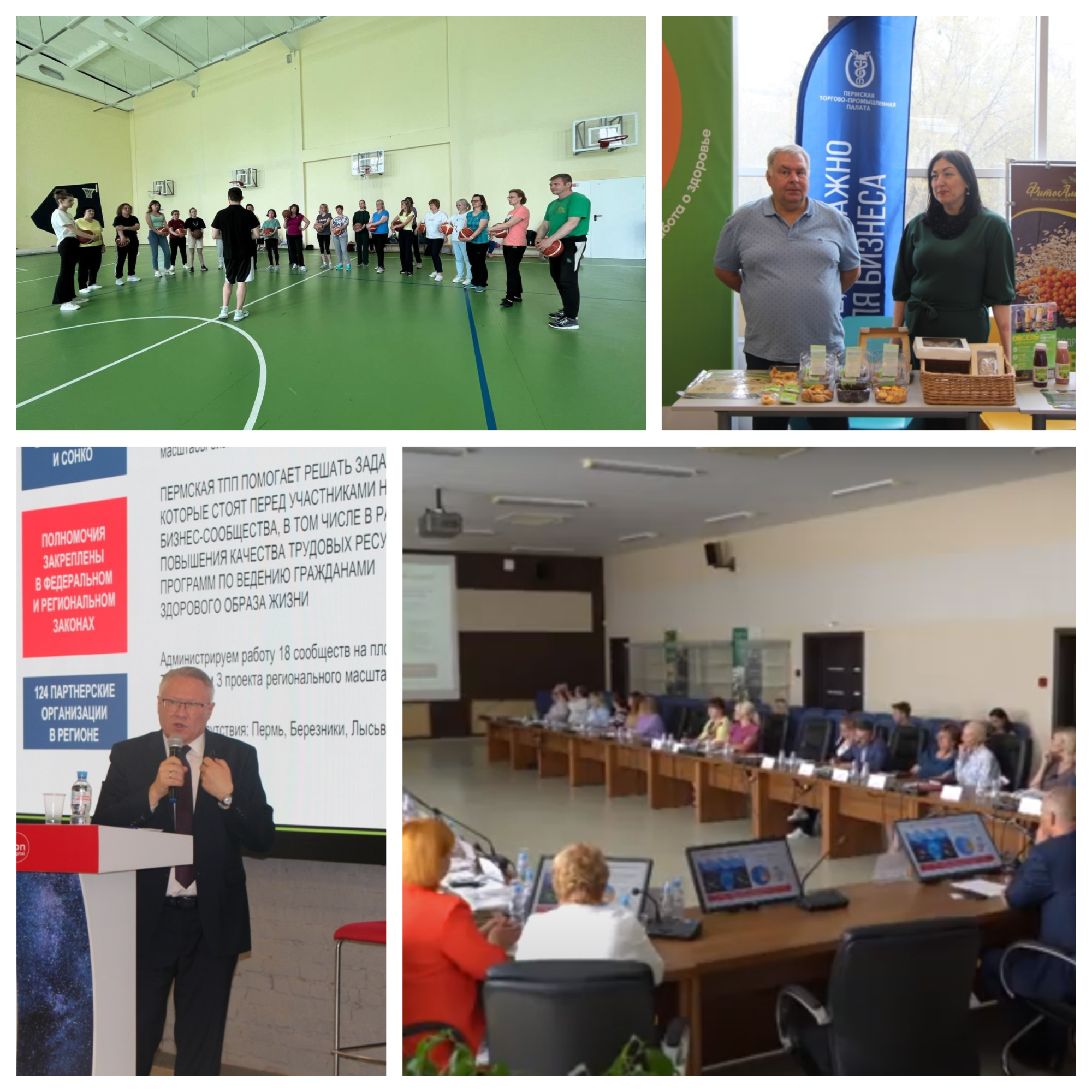 ЭКСПЕРТНЫЙ СЕМИНАР «ШКОЛА МЯЧА» НА ТЕМУ «СИСТЕМА «ЗОЖ» В ОБРАЗОВАТЕЛЬНОМ УЧРЕЖДЕНИИ, ПЕРМЬ, 20 МАЯ 2023 Г.
ДВУХДНЕВНЫЙ ФОРУМ «ЗДОРОВЬЕ ГОРОДА ДЛЯ ЗДОРОВЫХ ПОКОЛЕНИЙ. УЛУЧШЕНИЕ ЗДОРОВЬЯ ДЕТЕЙ И ПОДРОСТКОВ В РОССИЙСКИХ ШКОЛАХ», ПЕРМЬ, 27-28 АПРЕЛЯ 2023 Г.
ВСЕРОСИЙСКАЯ КОНФЕРЕНЦИЯ «ПРО РИСКИ И БЕЗОПАСНОСТЬ», СОЛИКАМСК, 5-6 ИЮНЯ 2023 Г.
V ЮБИЛЕЙНЫЙ МЕЖДУНАРОДНЫЙ ФОРУМ  «ЭКОНОМИКА ДОБРА», ГУБАХА, 1 ИЮЛЯ 2023 Г.
22
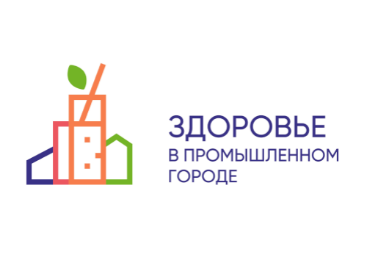 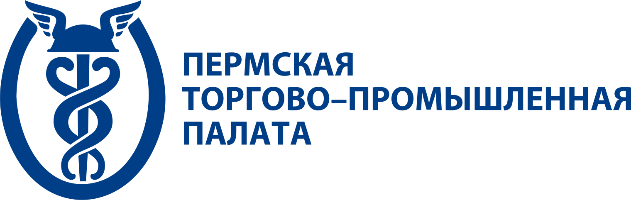 ПОПУЛЯРИЗАЦИЯ ПРОЕКТА
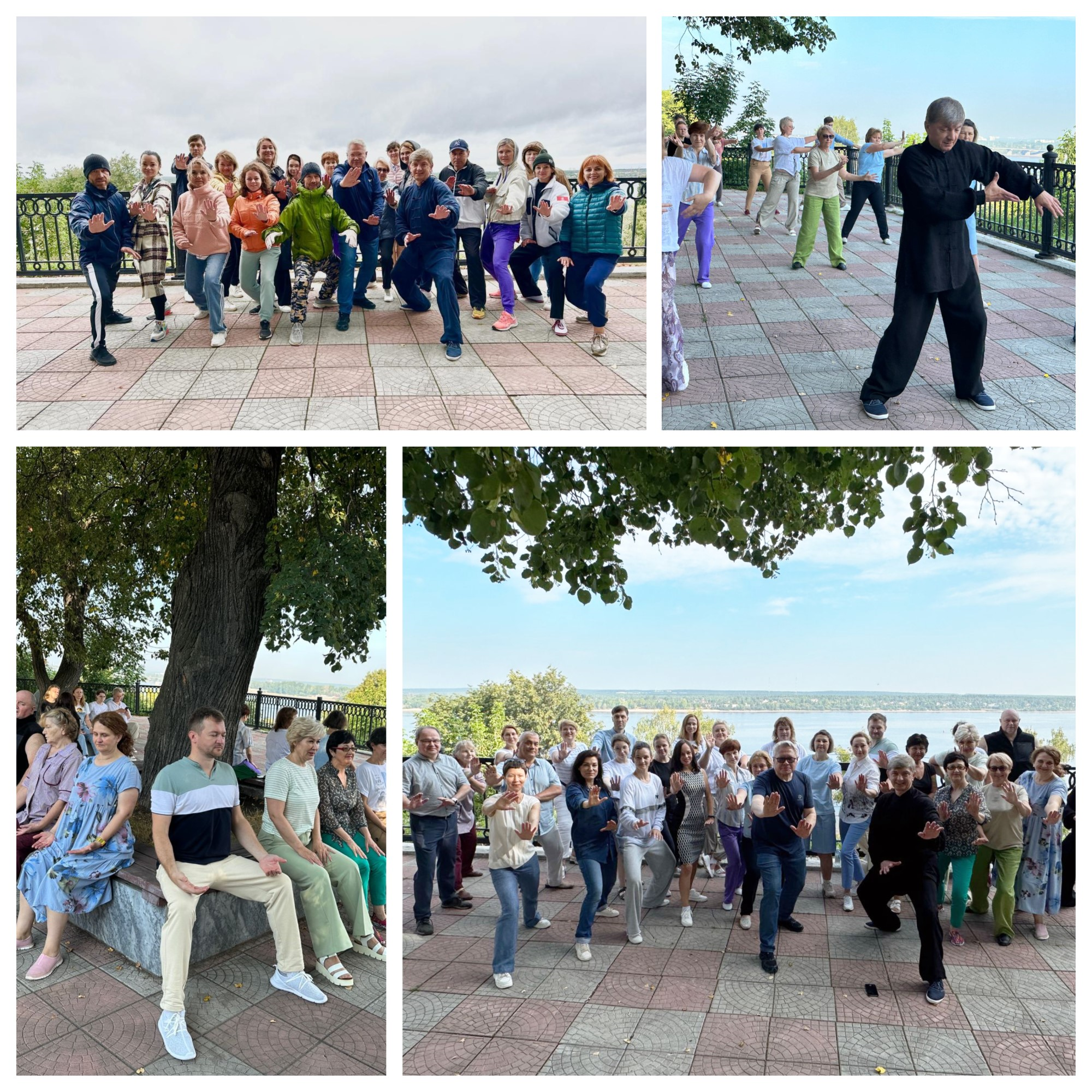 ЛИЧНЫЙ ПРИМЕР СОТРУДНИКОВ ПЕРМСКОЙ 
ТОРГОВО-ПРОМЫШЛЕННОЙ ПАЛАТЫ
ЕЖЕДНЕВНАЯ 
ГИМНАСТИКА 
НА РАБОЧЕМ МЕСТЕ В 11:00
ЗАНЯТИЯ ЦИГУН 
НА ОТКРЫТОМ ВОЗДУХЕ
РАЗ В НЕДЕЛЮ 
В НАЧАЛЕ РАБОЧЕГО ДНЯ
В ТЕЧЕНИЕ ДВУХ МЕСЯЦЕВ
23
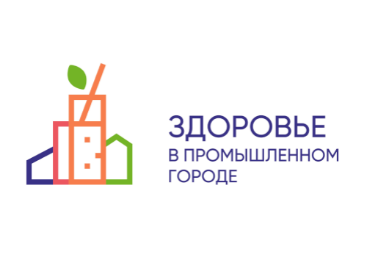 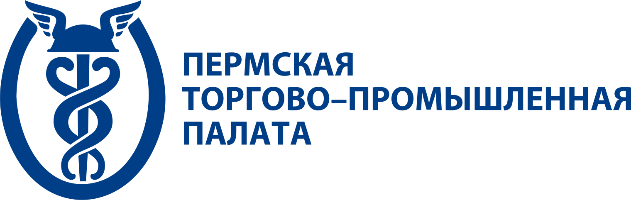 ПОСМОТРИТЕ СВОИМИ ГЛАЗАМИ
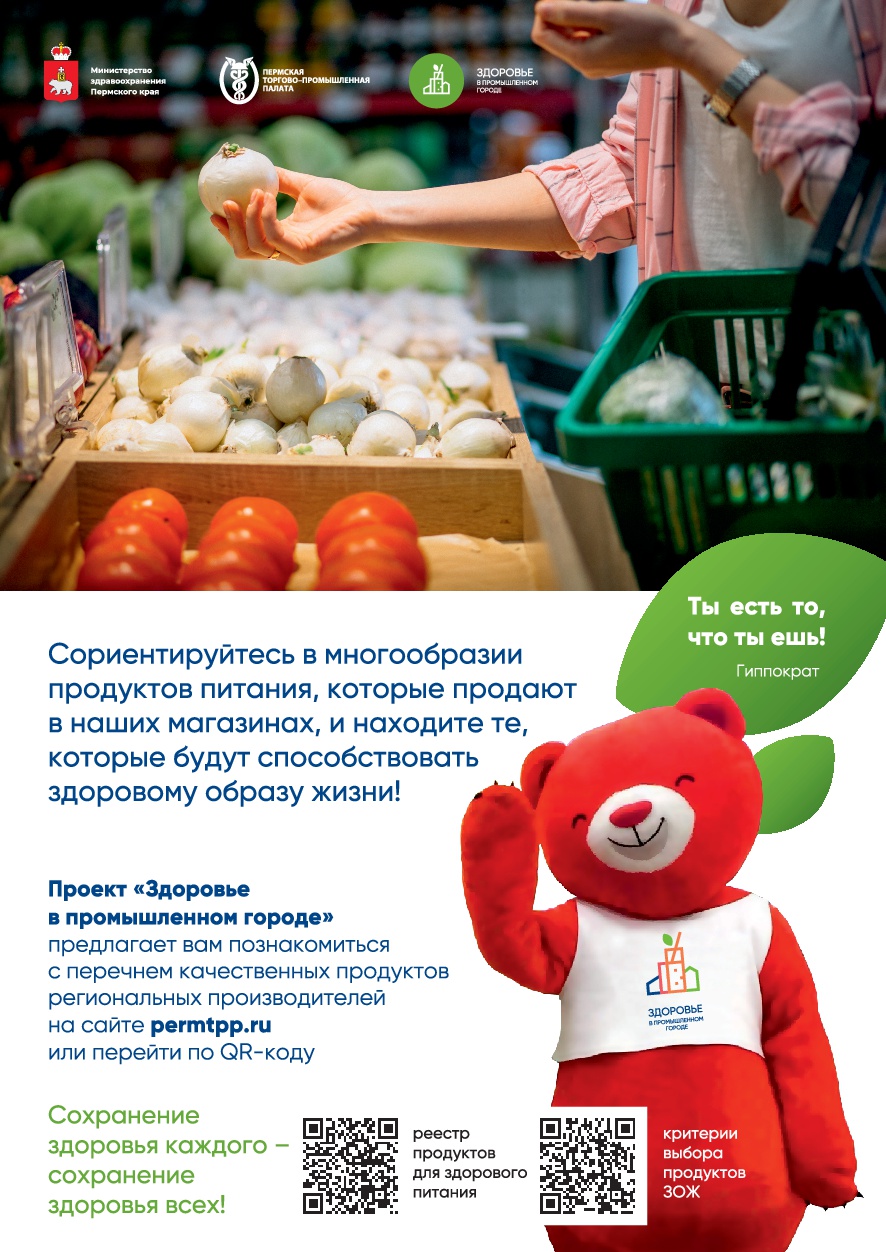 ЗАГЛЯНИТЕ В НАШ ДНЕВНИК
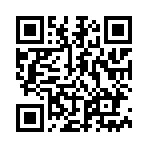 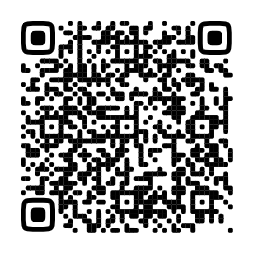 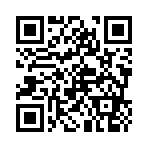 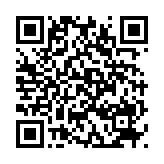 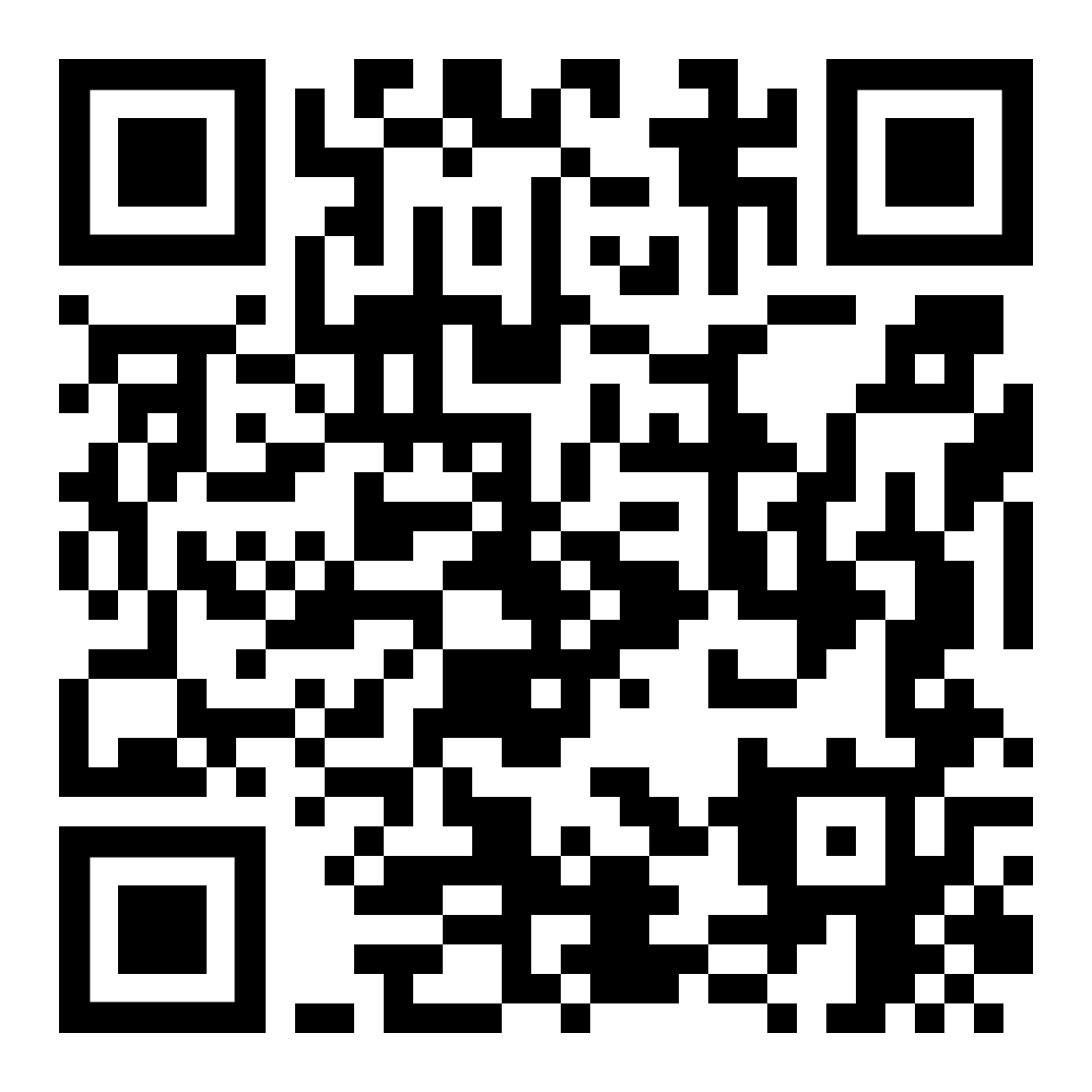 ВЫПУСК №1
ВЫПУСК №2
ВЫПУСК №3
ВЫПУСК №4
ВЫПУСК №5
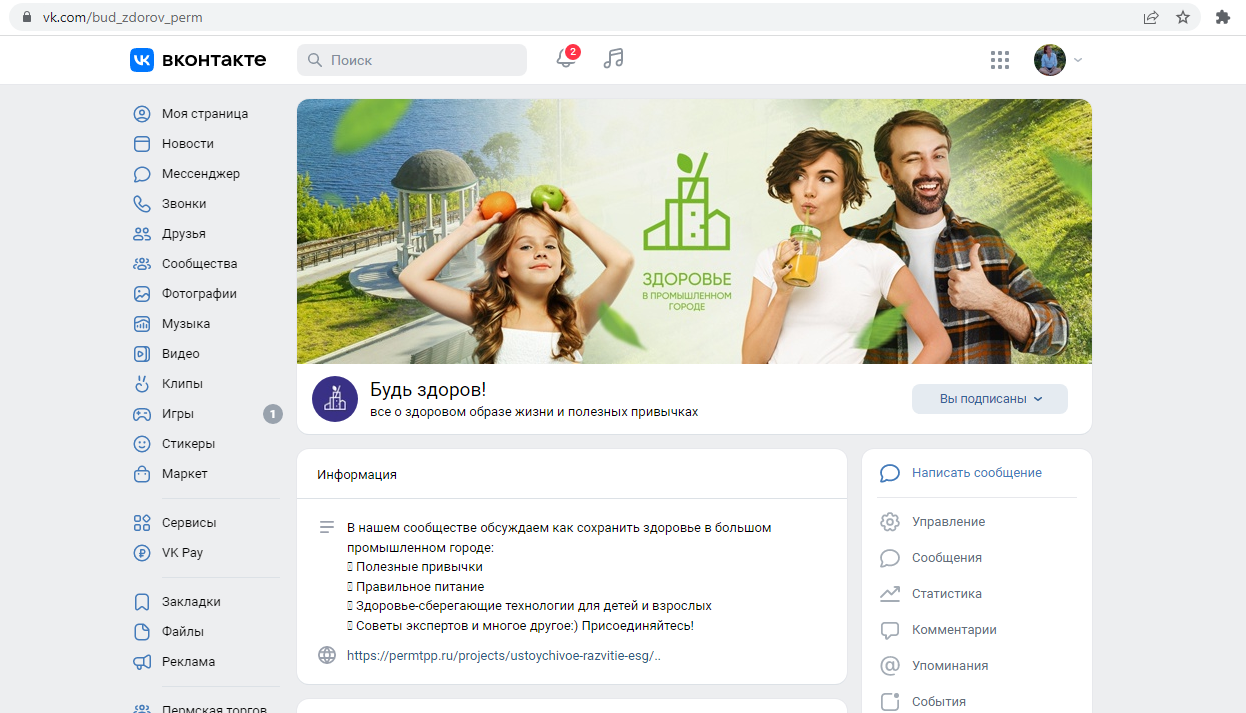 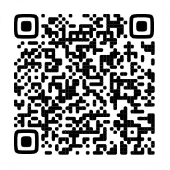 24
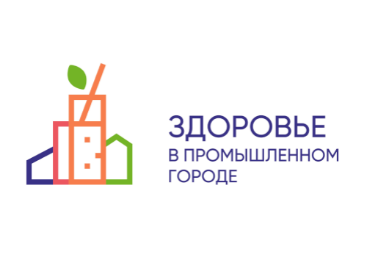 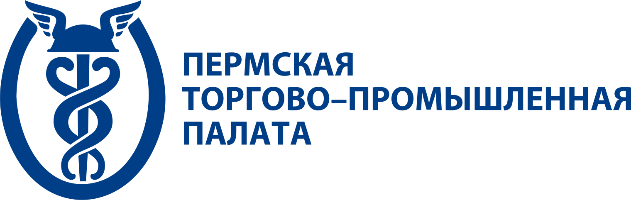 ВЗАИМОДЕЙСТВИЕ 
С РАБОТОДАТЕЛЯМИ в 2023-2024 годах
Взаимодействие с работодателями для обеспечения с их стороны поддержки работников в их выборе здорового образа жизни, увлечении активнымивидами спорта, создании условий для здорового питания. 
1. Мы делимся всеми наработками и информационными материалами для трансляции их в среде сотрудников на собственных ресурсах компаний.
2. Организуем деловые мероприятия: форумы, круглые столы*, онлайн-встречи.
3. Разрабатываем механизмы внедрения производственной гимнастики на предприятии и осуществляем экспертную поддержку внедрения циклов производственной гимнастики.
4. Способствуем организации правильного питания на предприятиях Пермского края с участием медицинских экспертов и технологов (для включения в рацион корпора-тивных столовых продуктов питания и технологий приготовления, способствующих здоровому образу жизни).
5. Делимся презентациями лучших решений, практик и программ, реализуемых в РФ, библиотеки корпоративных программ по укреплению здоровья работников Минздрава России.
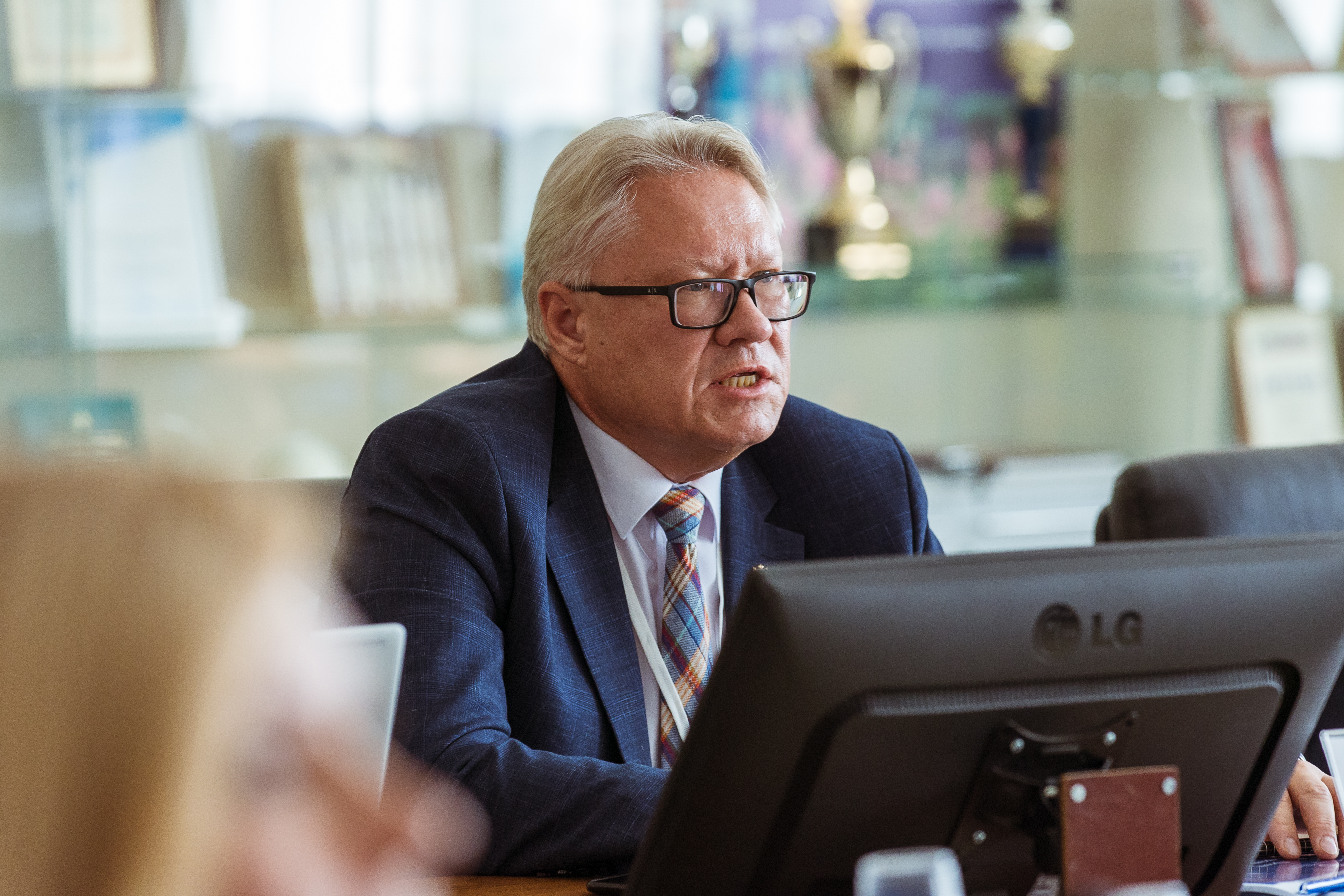 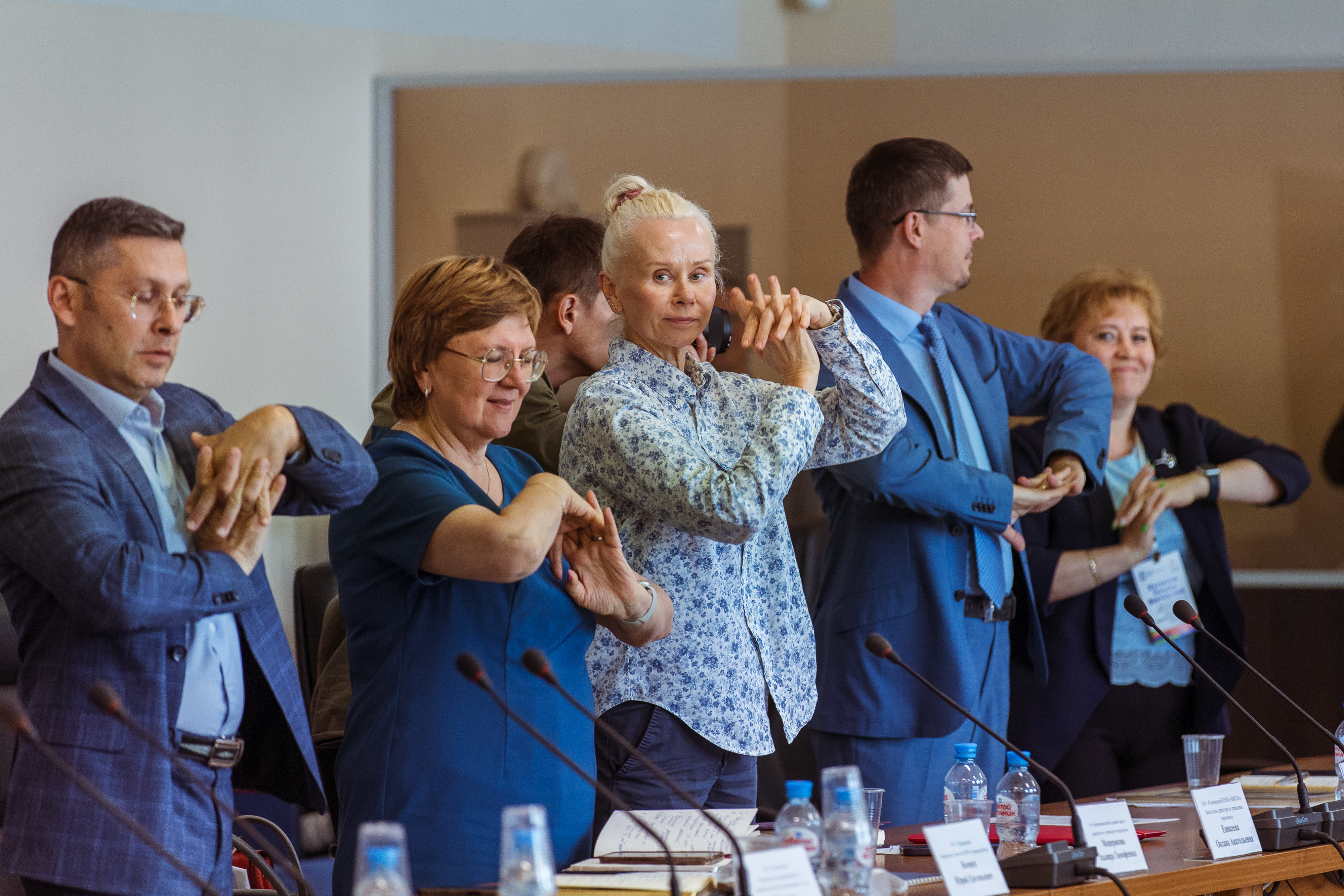 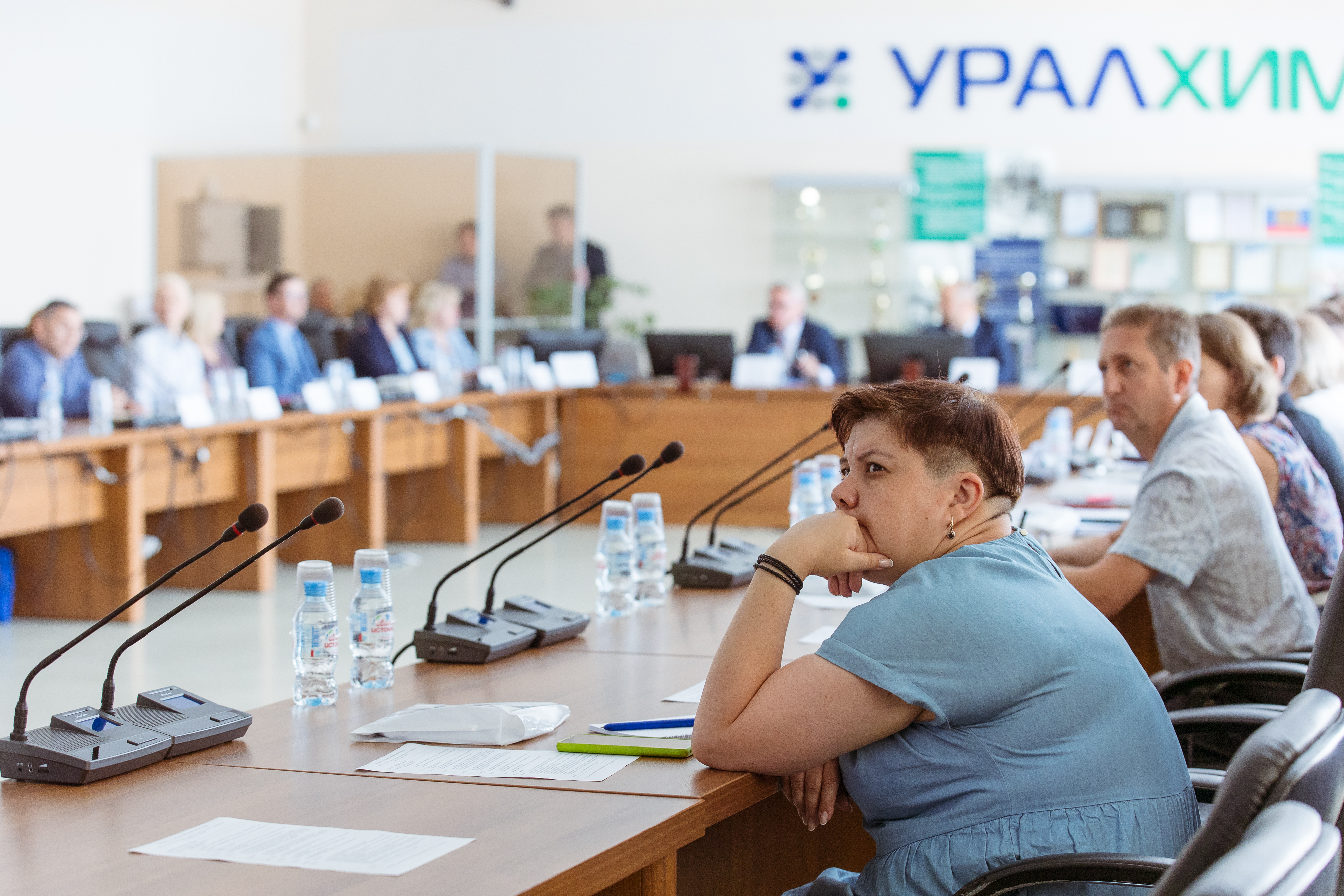 *16 НОЯБРЯ 2023 г.: КРУГЛЫЙ СТОЛ «ЗДОРОВЬЕ В ПРОМЫШЛЕННОМ ГОРОДЕ»
25
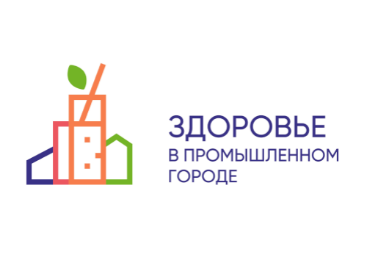 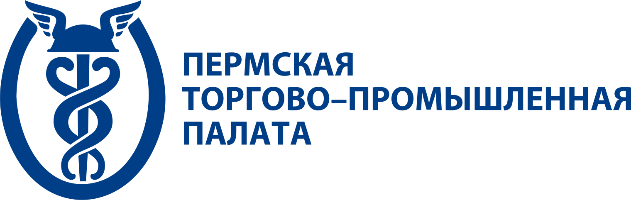 КАК СТАТЬ ЧАСТЬЮ ПРОЕКТА?
ВОЗМОЖНЫЕ ВАРИАНТЫ ВКЛЮЧЕНИЯ В ПРОЕКТ
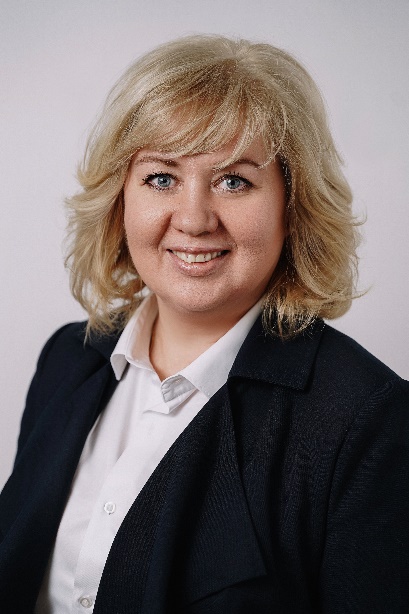 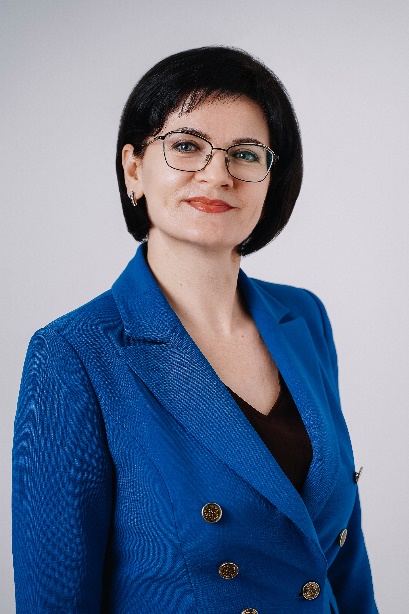 Применение разработок проекта
Презентация корпоративных практик
Информационное партнерство
Совместные инициативы
Информация о проекте:  https://permtpp.ru/projects/ustoychivoe-razvitie-esg/zdorove-v-promyshlennom-gorode/ 

Написать команде проекта: health@permtpp.ru
 
Быть в сообществе единомышленников: https://vk.com/bud_zdorov_perm
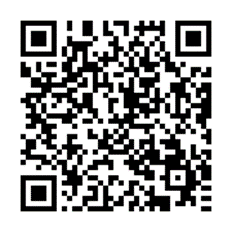 ОЛЬГА ГИЛЁВА,
координатор направления
(342) 235-78-48 (доб. 145), gileva@permtpp.ru
ТАТЬЯНА ПРОКОПЧУК,
вице-президент по проектной деятельности
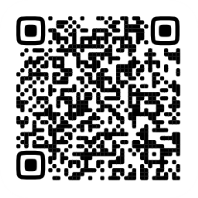 26
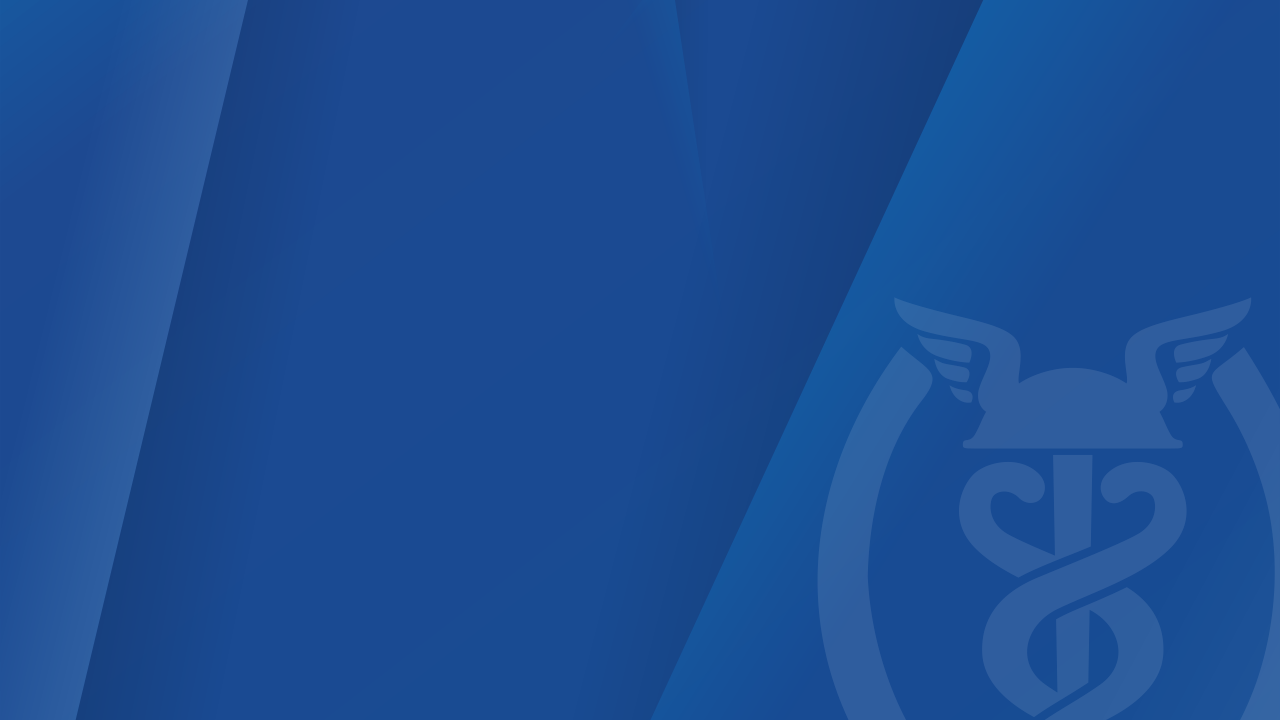 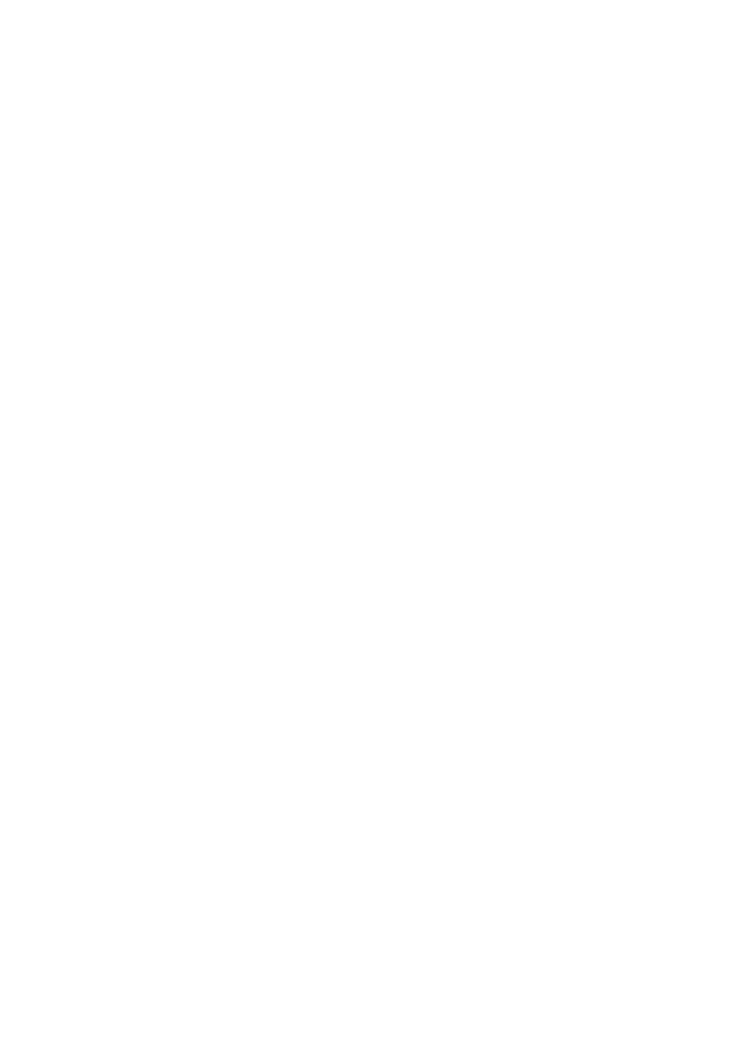 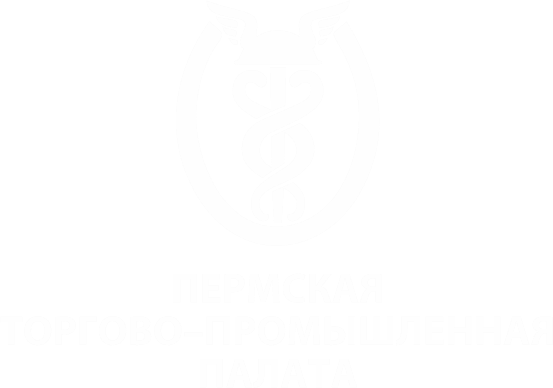 БЛАГОДАРЮ ЗА ВНИМАНИЕ!
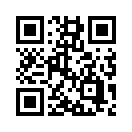 г. Пермь, ул. Советская, 24Б+7 (342) 235-78-48, permtpp@permtpp.ru